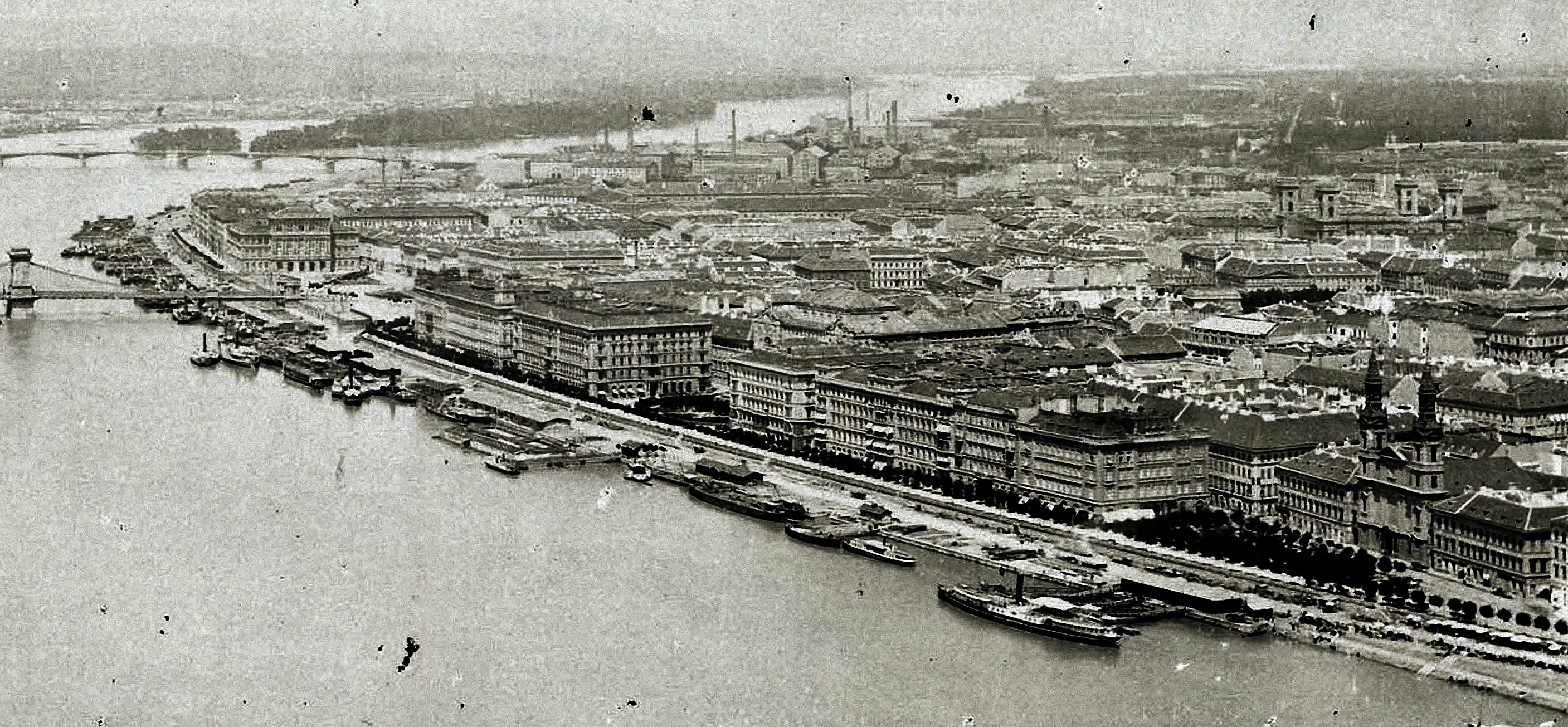 A PESTI BÉRHÁZAK TIPOLÓGIÁJA
Sugár Viktória
ÚNKP Konferencia
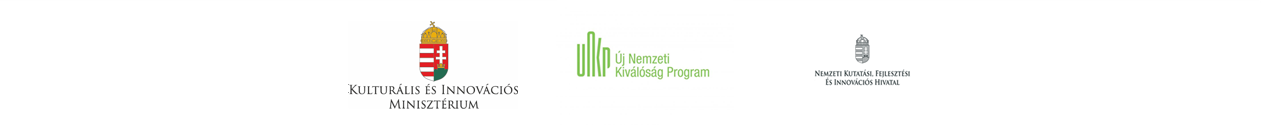 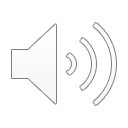 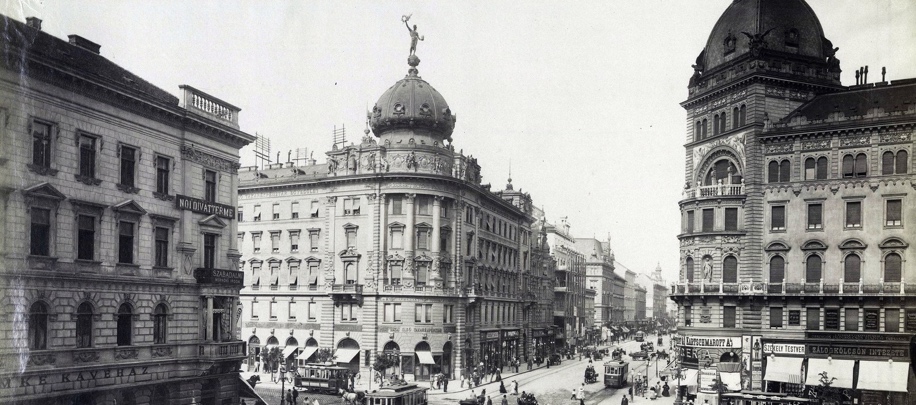 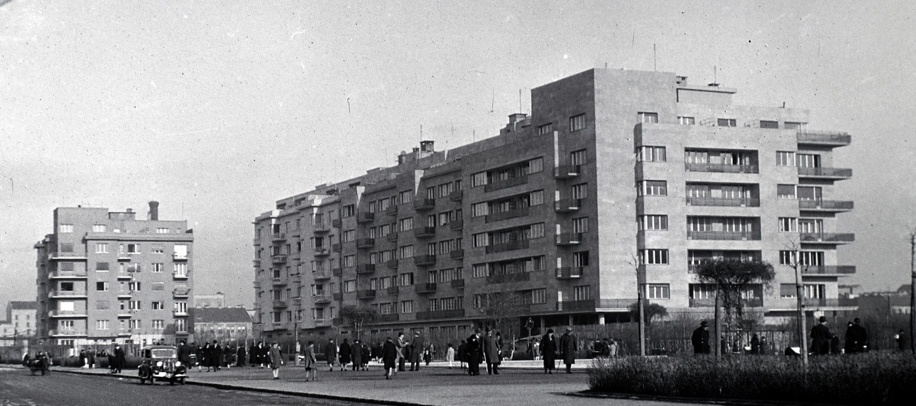 PESTI LAKÓHÁZÉPÍTÉS KORSZAKAI (Dr. Nagy Béla)

1. Korszak:  kb 1920-ig

2. Korszak:  kb 1920-1945

3. Korszak: kb 1945-1989

+ 4. Korszak: kb 1989-
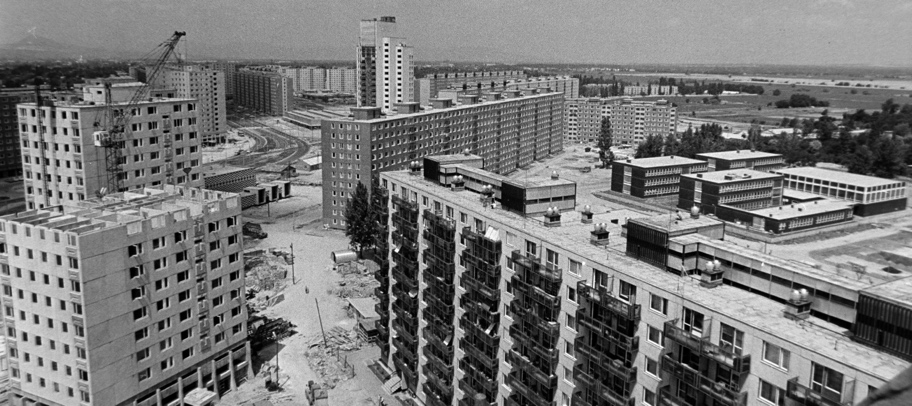 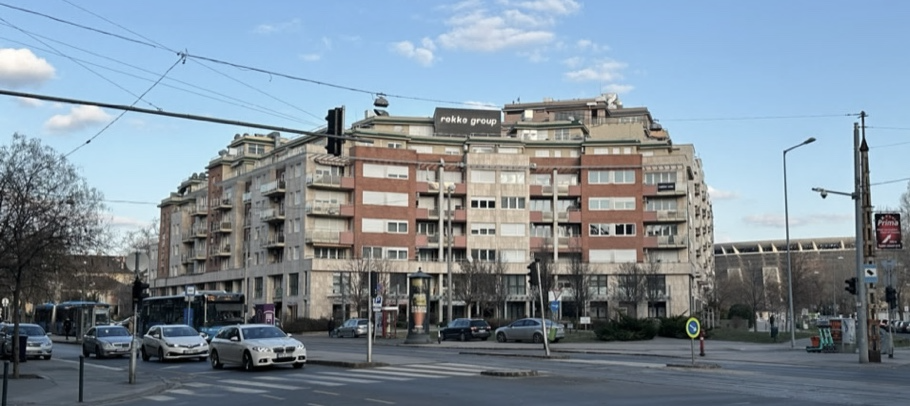 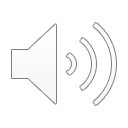 Nagy, B., 2005. A település, az épített világ. Budapest: Budapest, B+V Lap és Könyvkiadó Kft
TÖMEGFORMÁLÁS
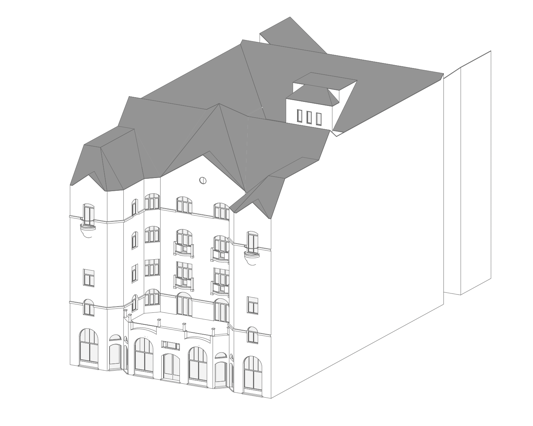 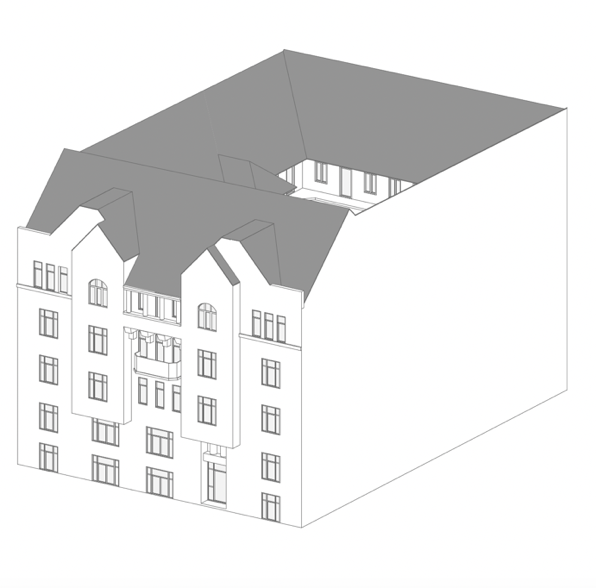 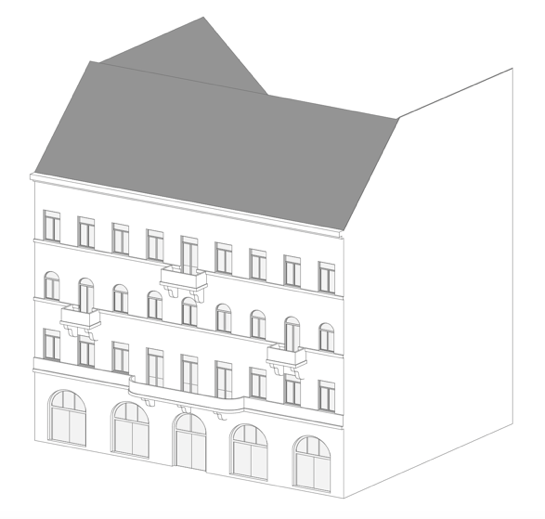 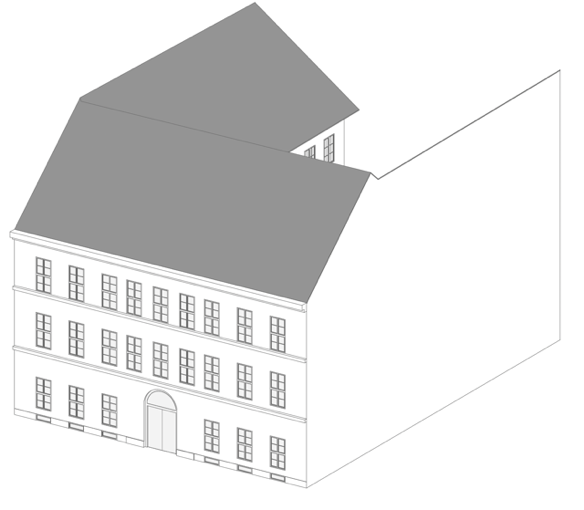 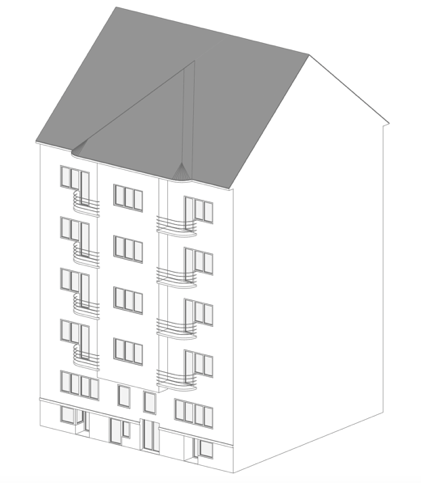 cc. 1900
cc. 1930
cc. 1910
cc. 1830
cc. 1880
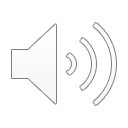 A bérházak tömegformálásának változása a 19. század eleje és a 20. század első harmada között.
[Speaker Notes: Horizontális és vertikális hierarchia!!!]
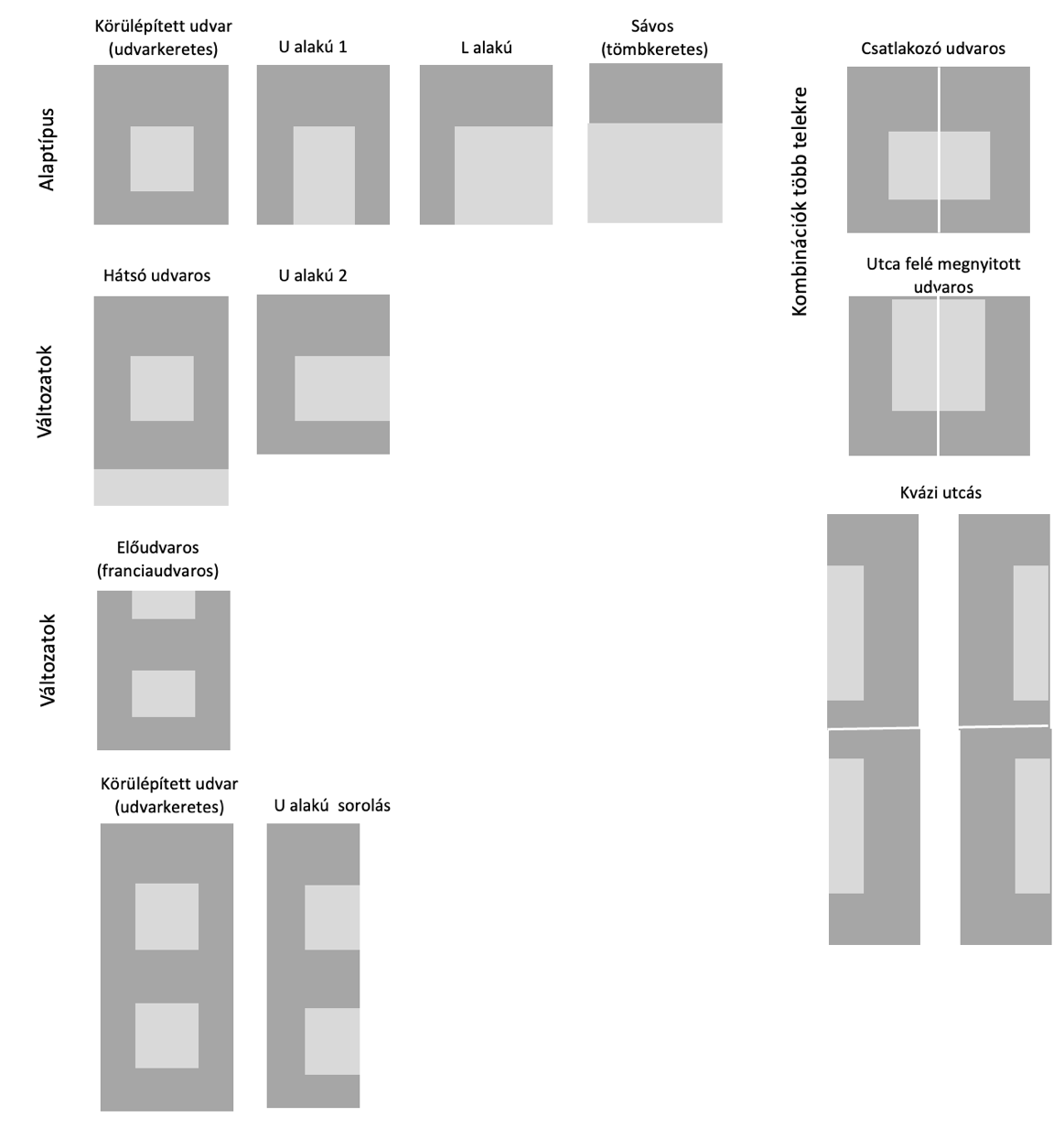 TÖMEGFORMÁLÁS
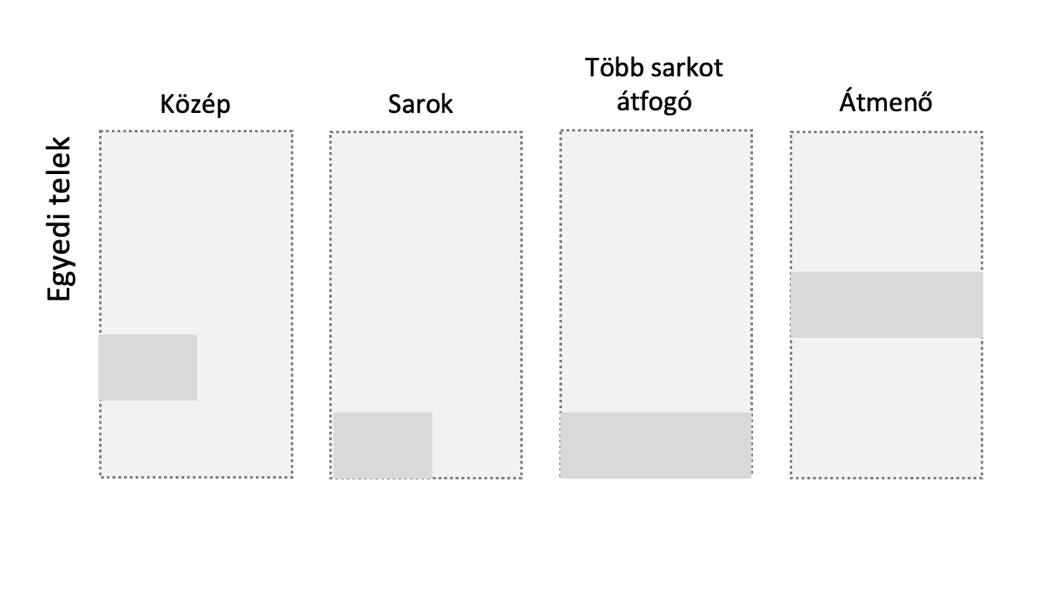 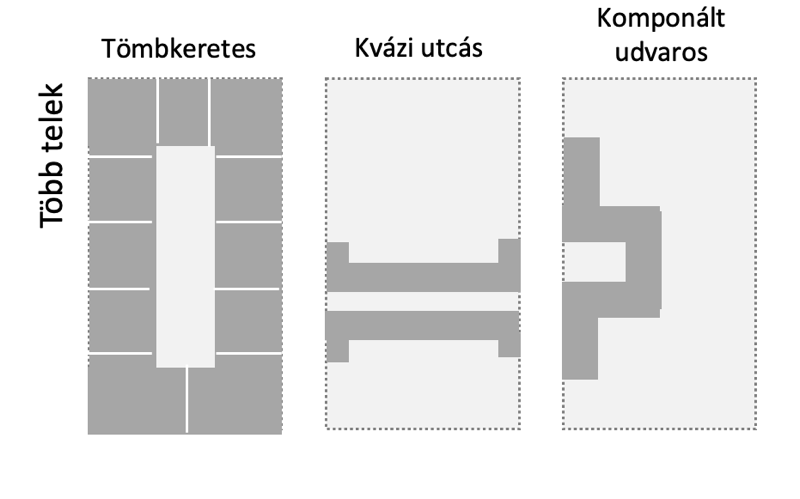 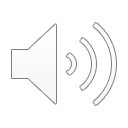 Balra: a bérházak telektömbön belüli elhelyezkedése szerinti csoportosítás egyedi vagy több telek esetén. Jobbra: a telken belül a szárnyak lehetséges elrendezése.
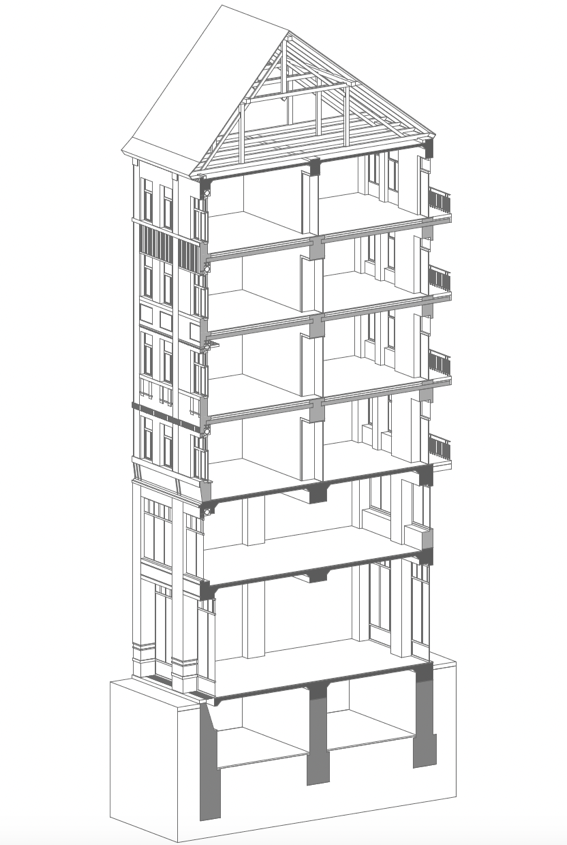 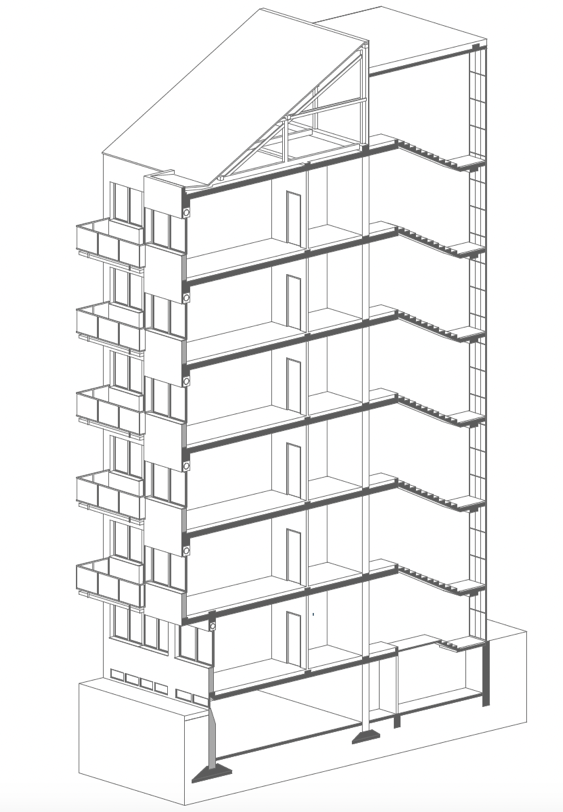 ÉPÜLETSZERKEZETEK
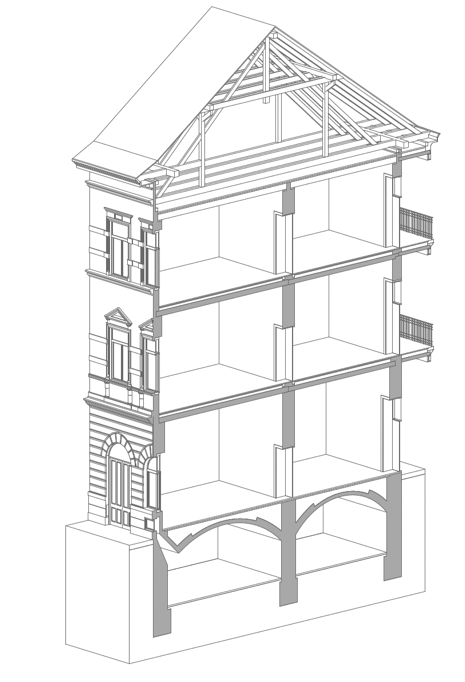 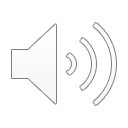 cc. 1930
cc. 1900
cc. 1880
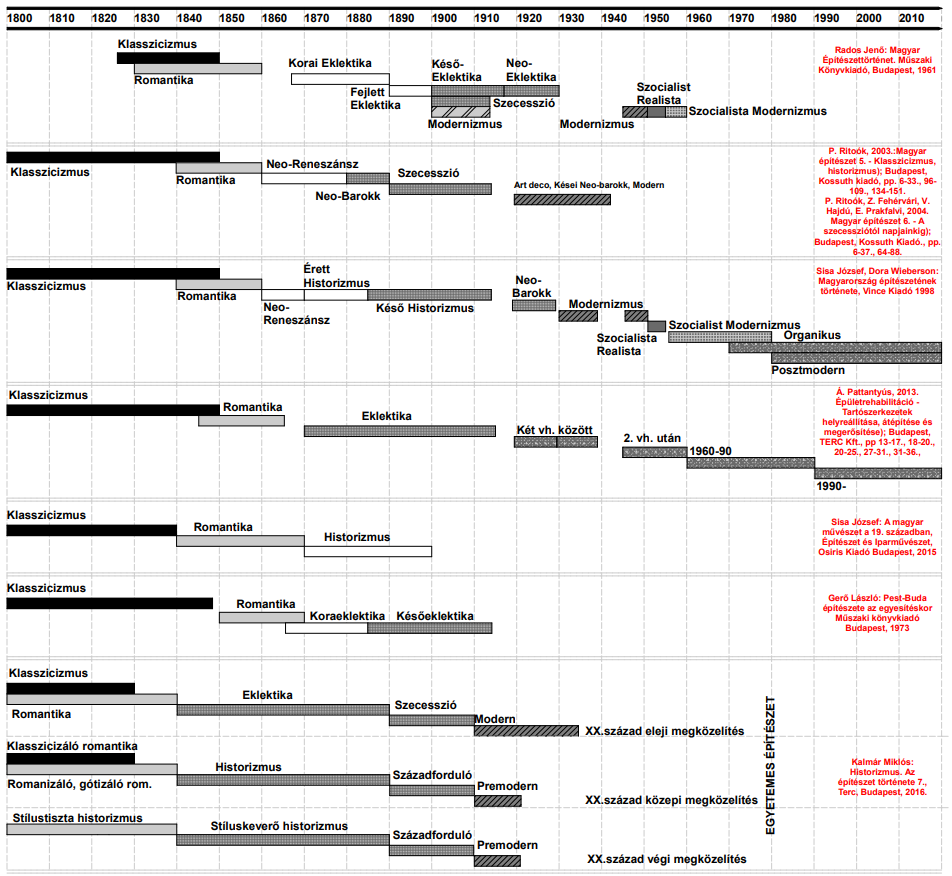 ÉPÍTÉSZETI STÍLUS
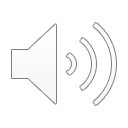 1950
1850
1900
1800
1810
1840
1820
1910
1830
1940
1920
1860
1880
1930
1890
1870
ÉPÍTÉSZETI STÍLUS – JAVASLAT A BÉRHÁZAKRA
1. KORSZAK  1919-ig
3. KSZ.
2. KORSZAK 1945-ig
VIRÁGZÓ BÉRHÁZAK 1870-1920
KORAI BÉRHÁZAK 1810-1870
MODERN 1920-1940
KLASSZICIZMUS 1810-1865
ÁTMENET
NEORENESZÁNSZ 1870-1900
ROMANTIKA1840-1870
STÍLUSKEVERŐ HISTORIZMUS 1880-1910
SZÁZADFORDULÓ 1895-1920
MODERN 1920-1940
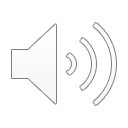 KLASSZICIZMUS – 1810-65
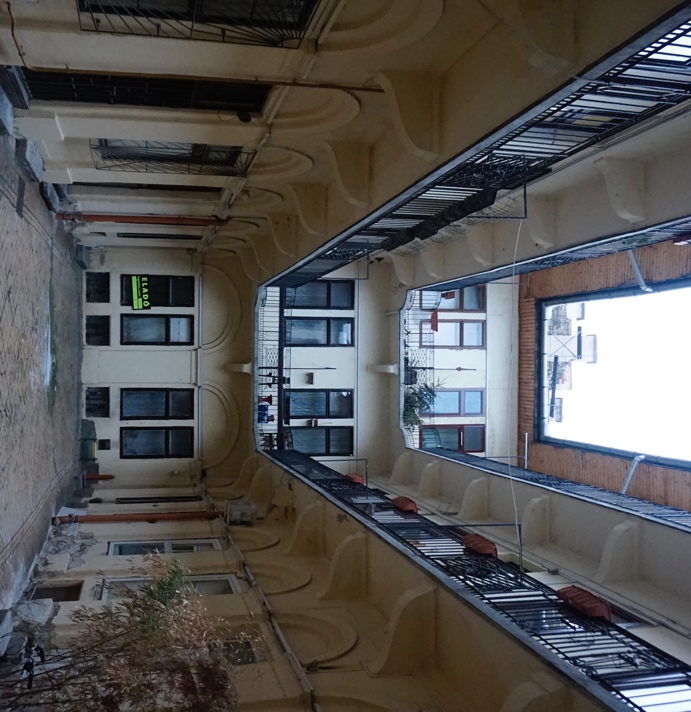 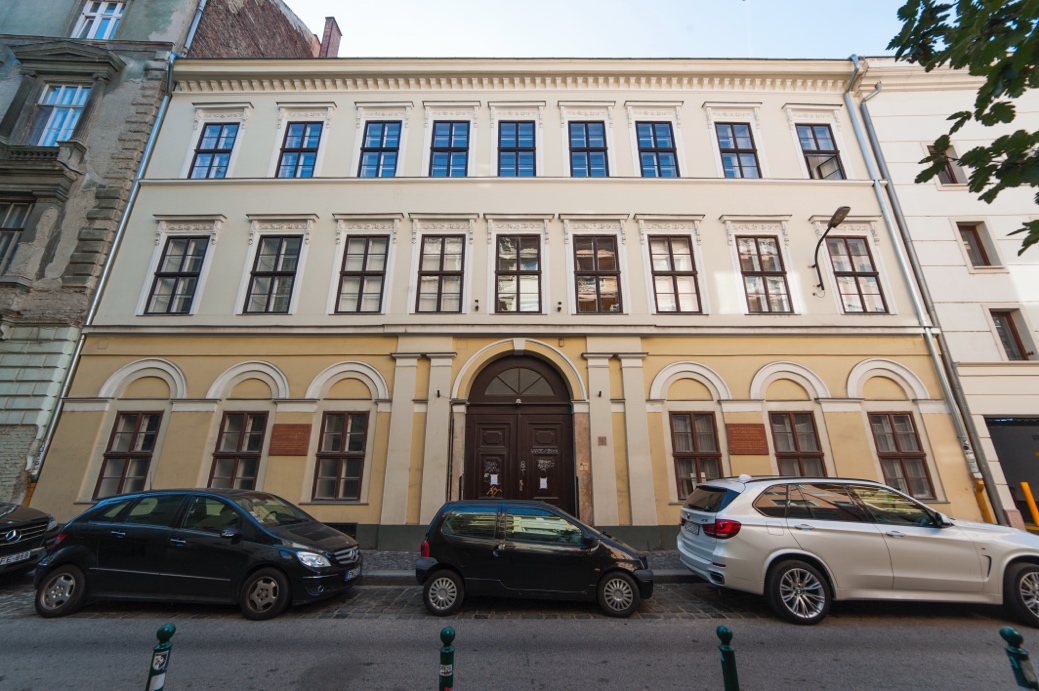 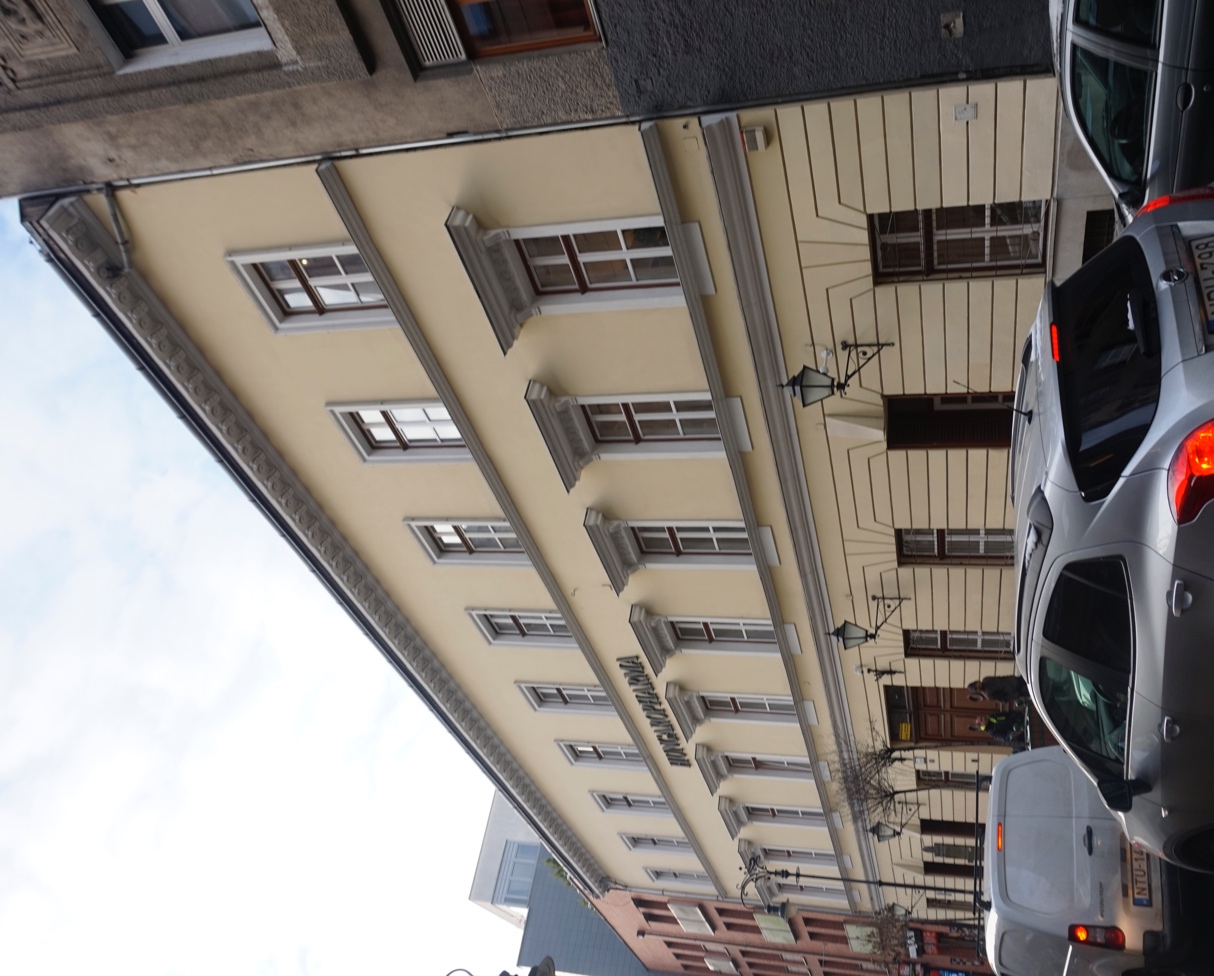 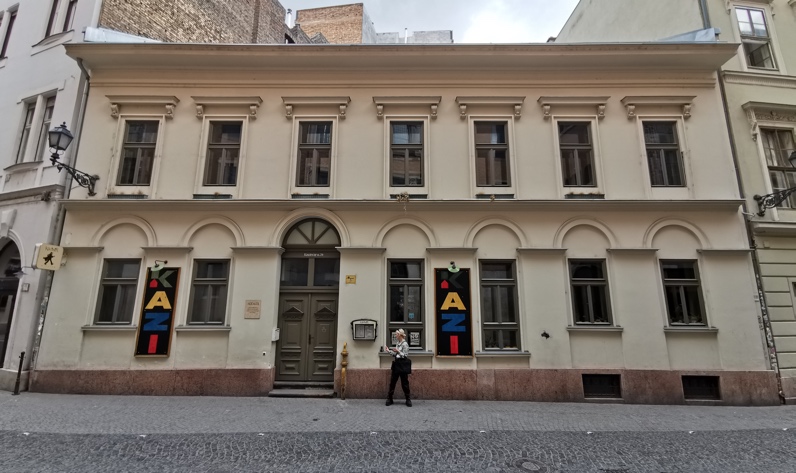 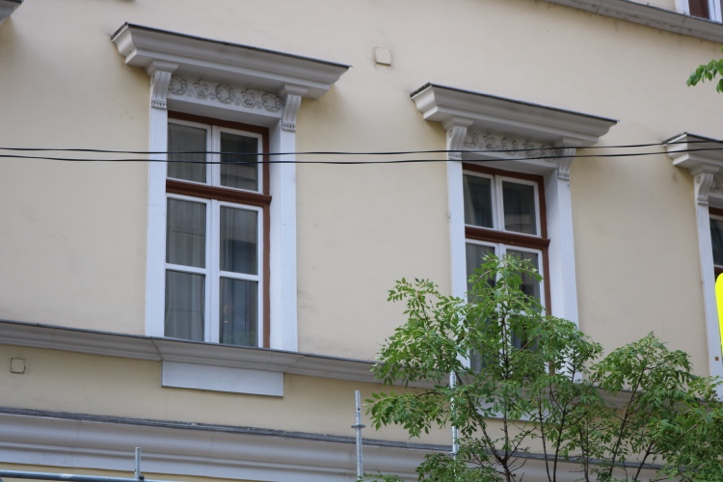 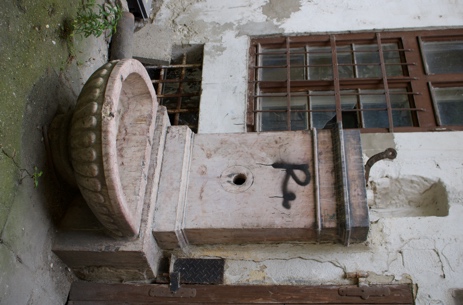 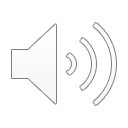 ROMANTIKA – 1840-70
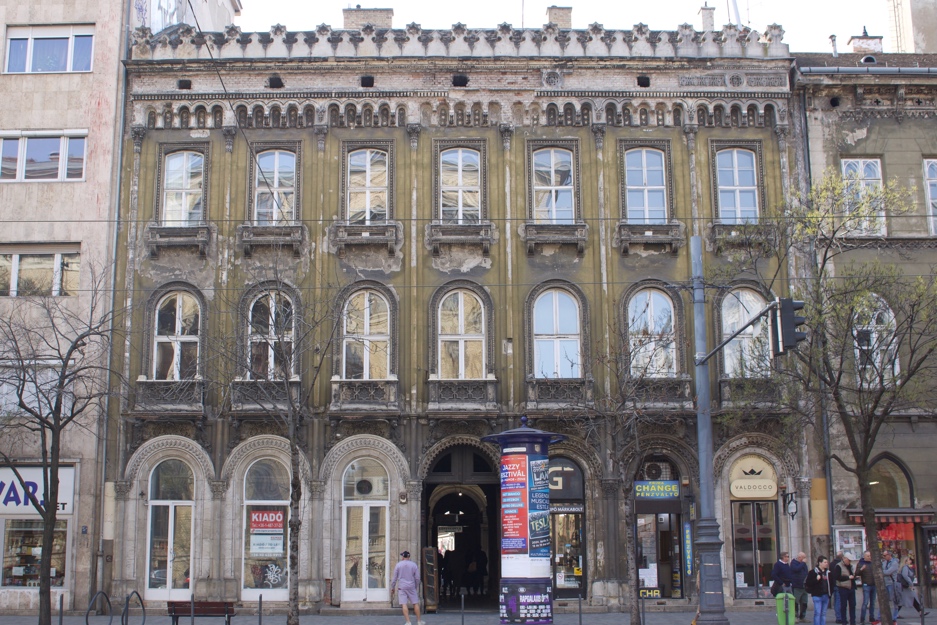 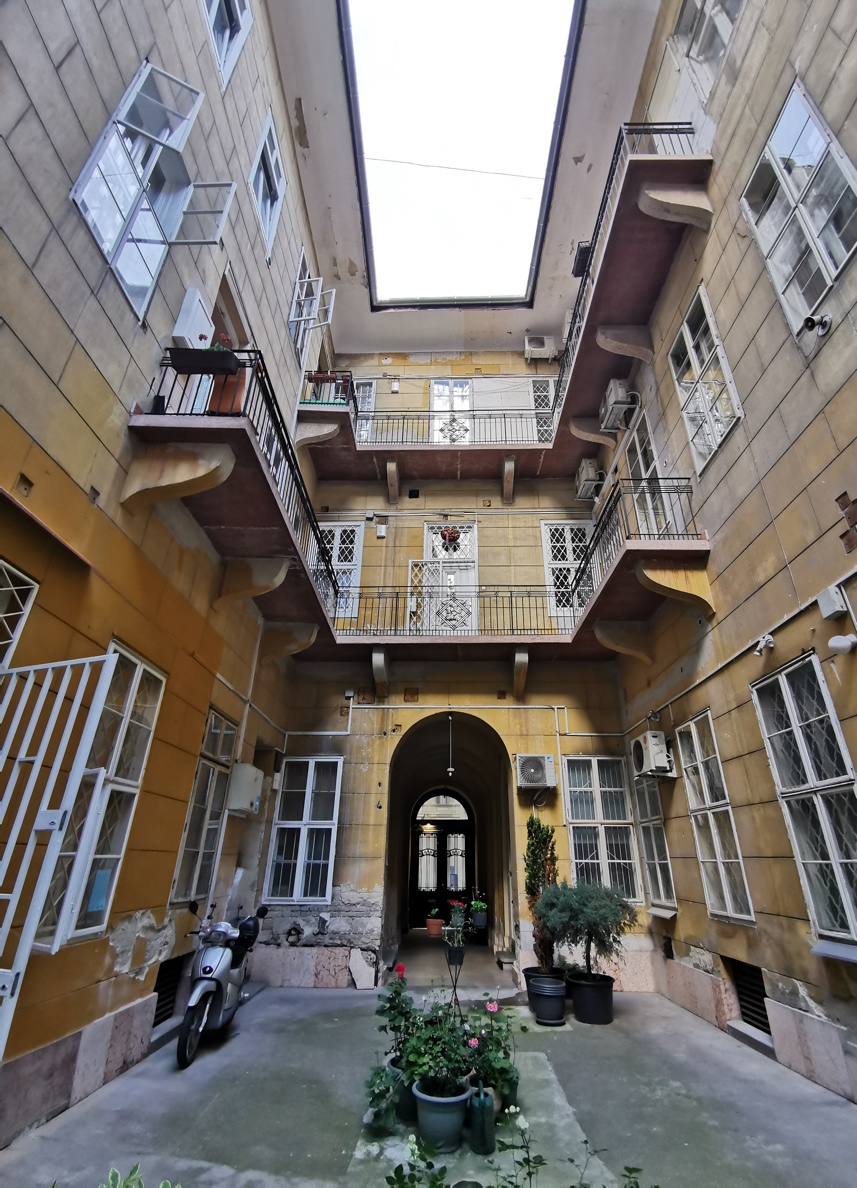 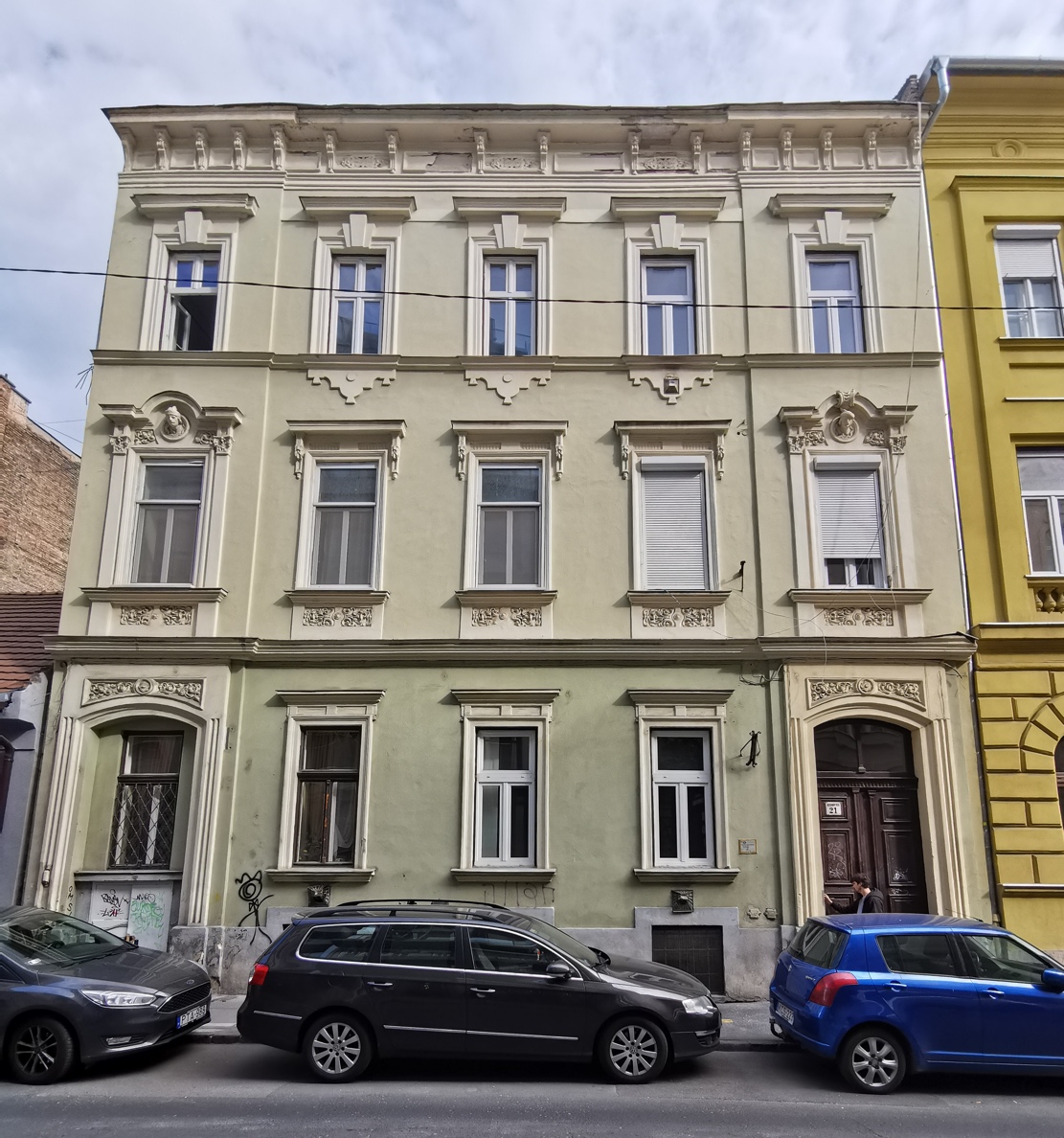 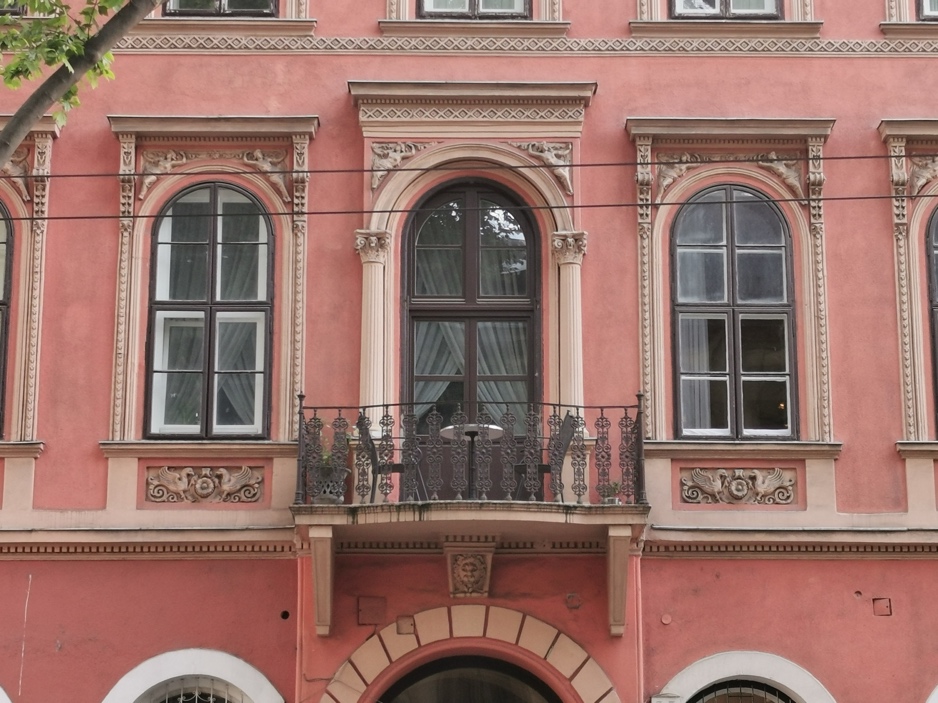 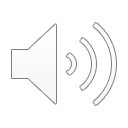 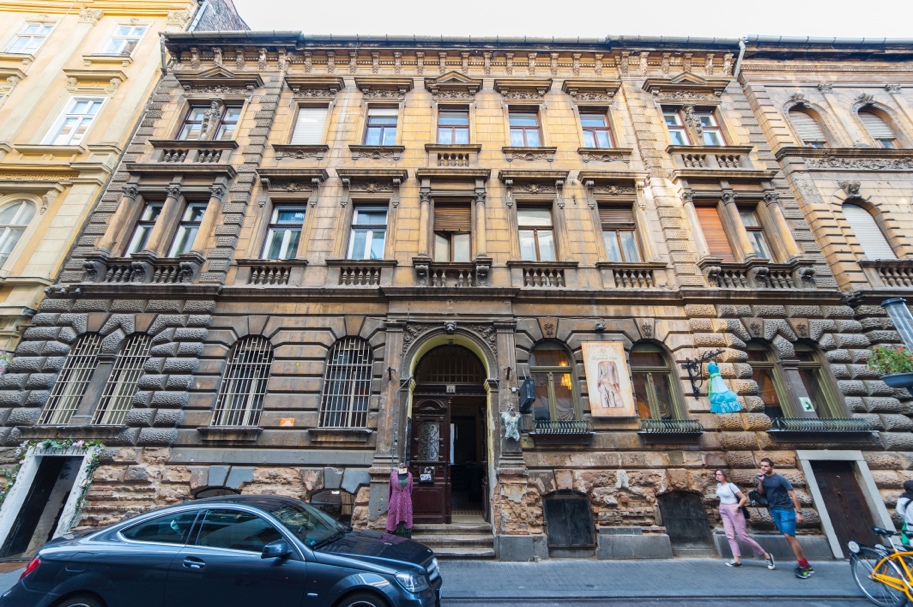 NEORENESZÁNSZ (1860-)1870-1900
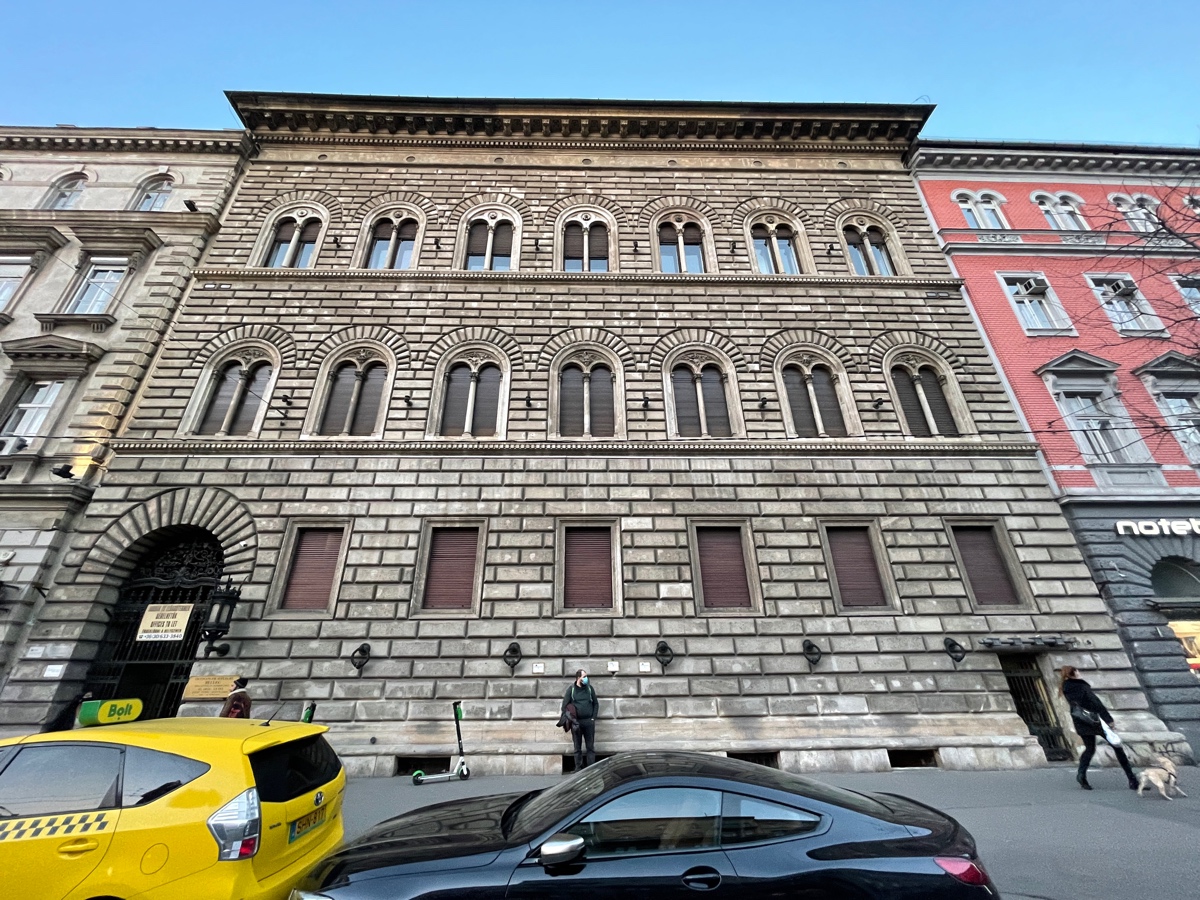 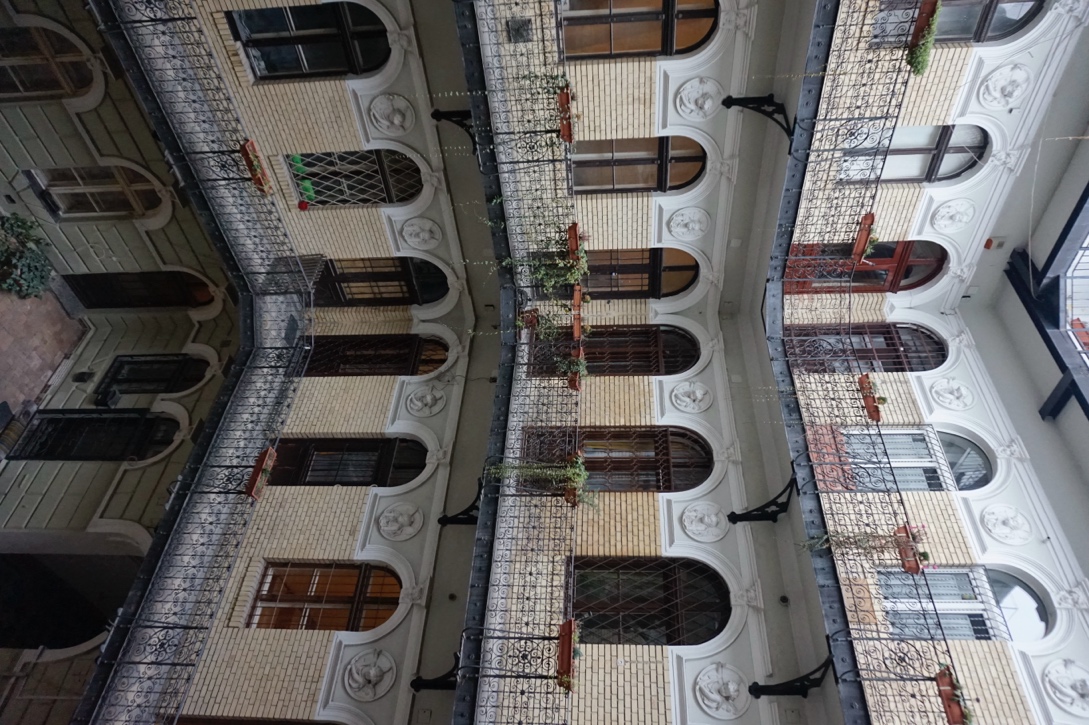 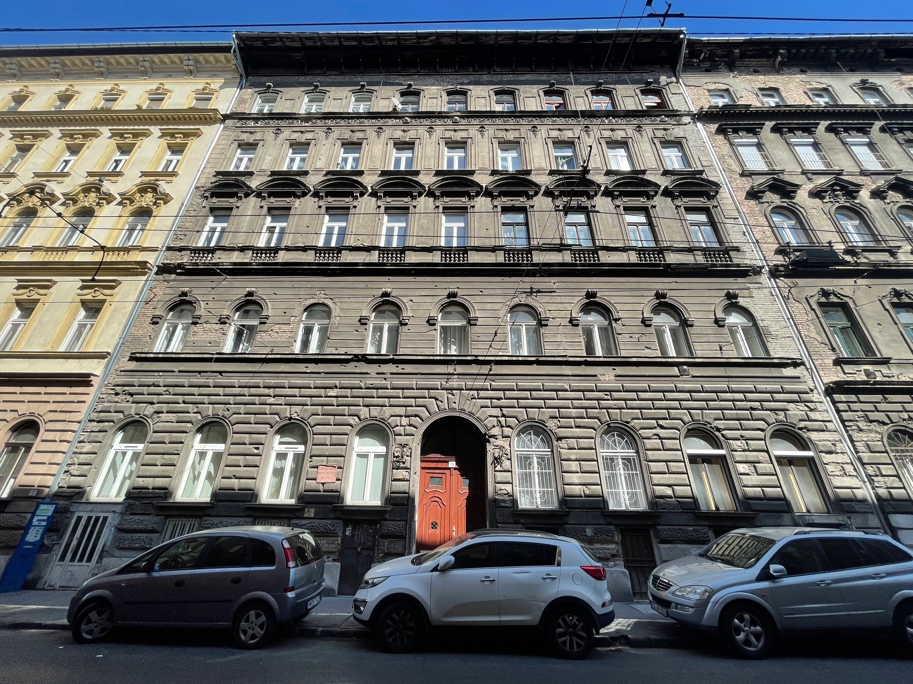 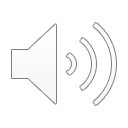 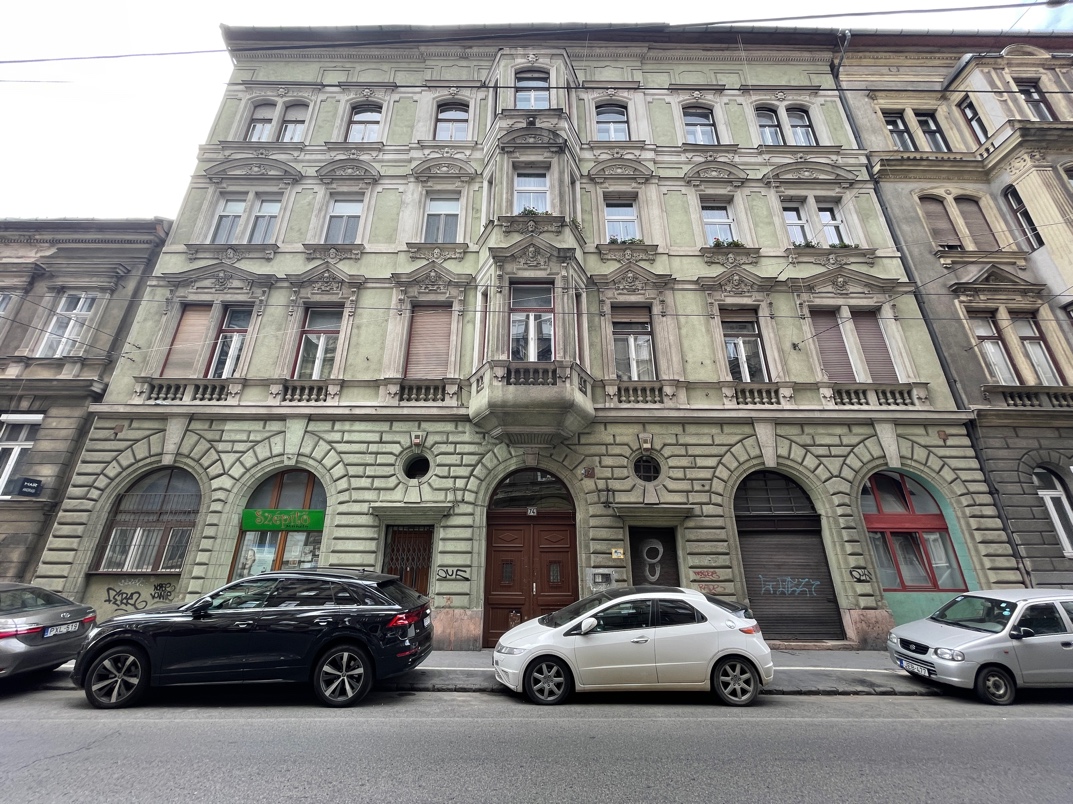 STÍLUSKEVERŐ HISTORIZMUS 1880-1910
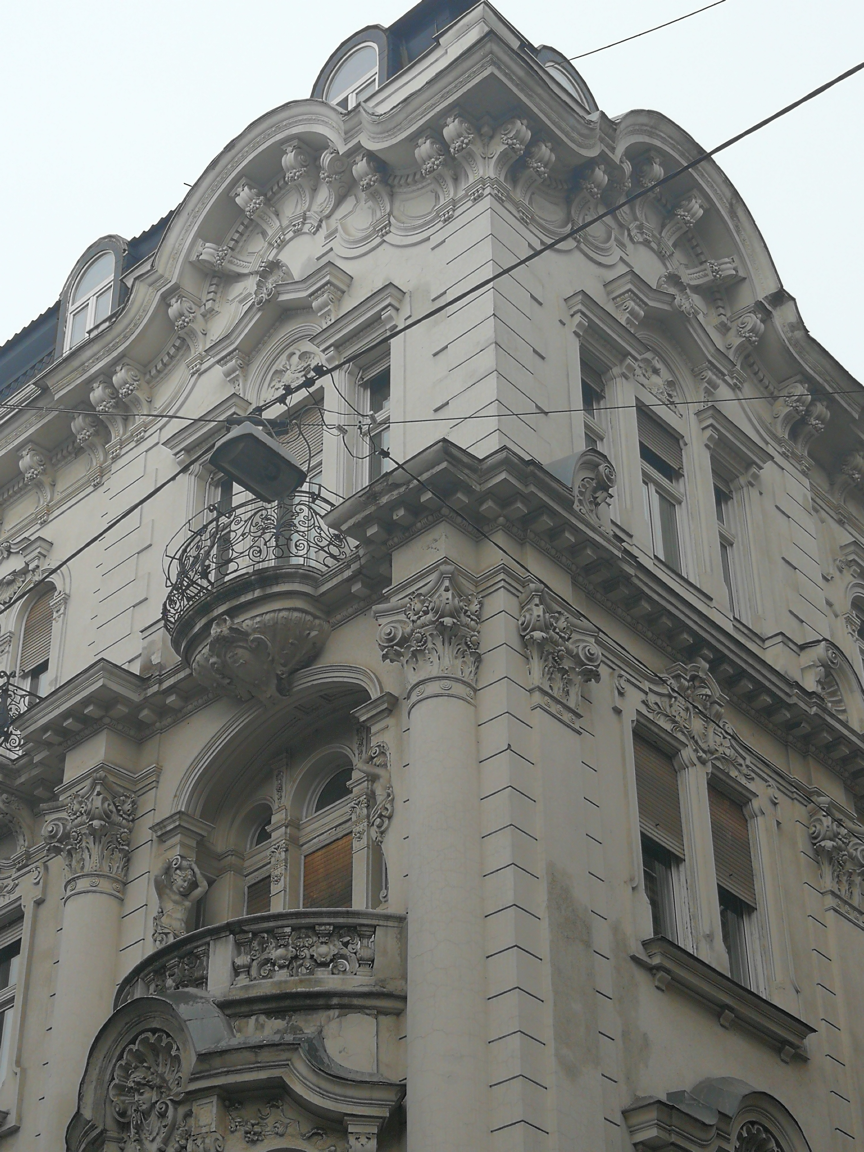 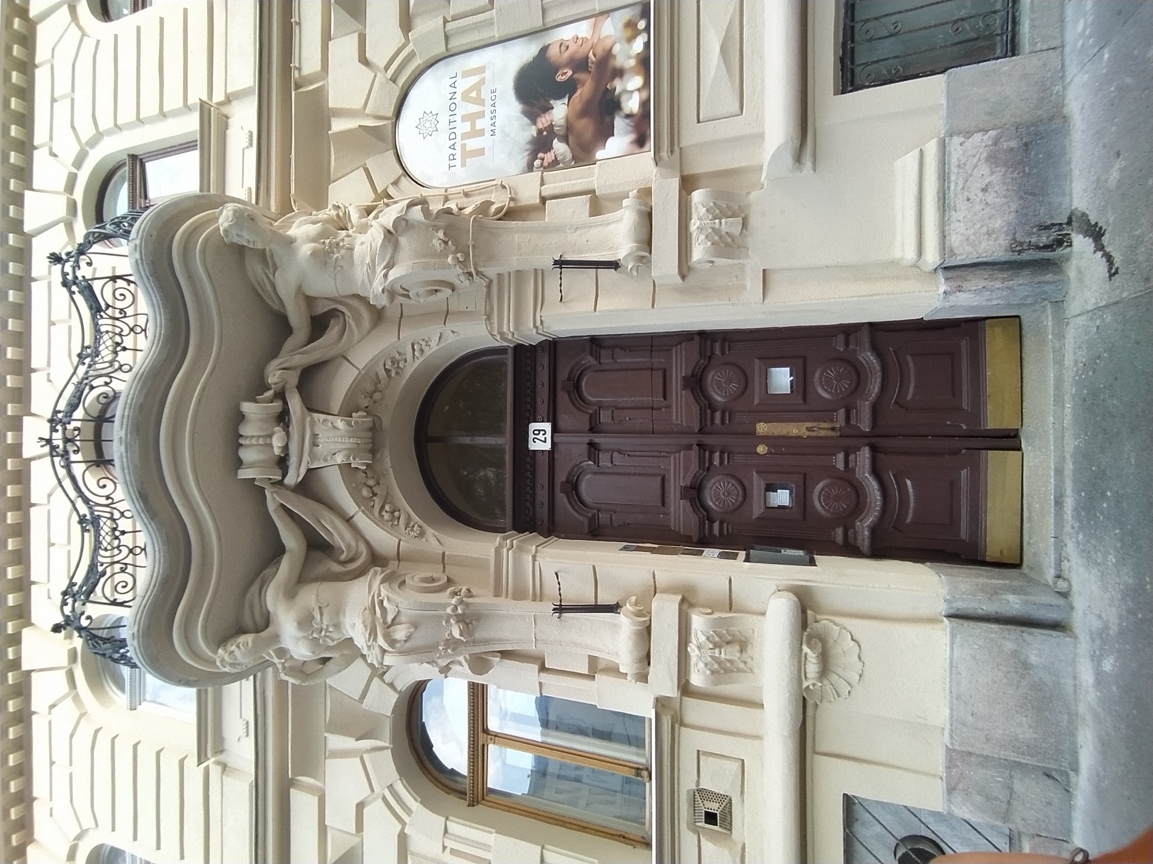 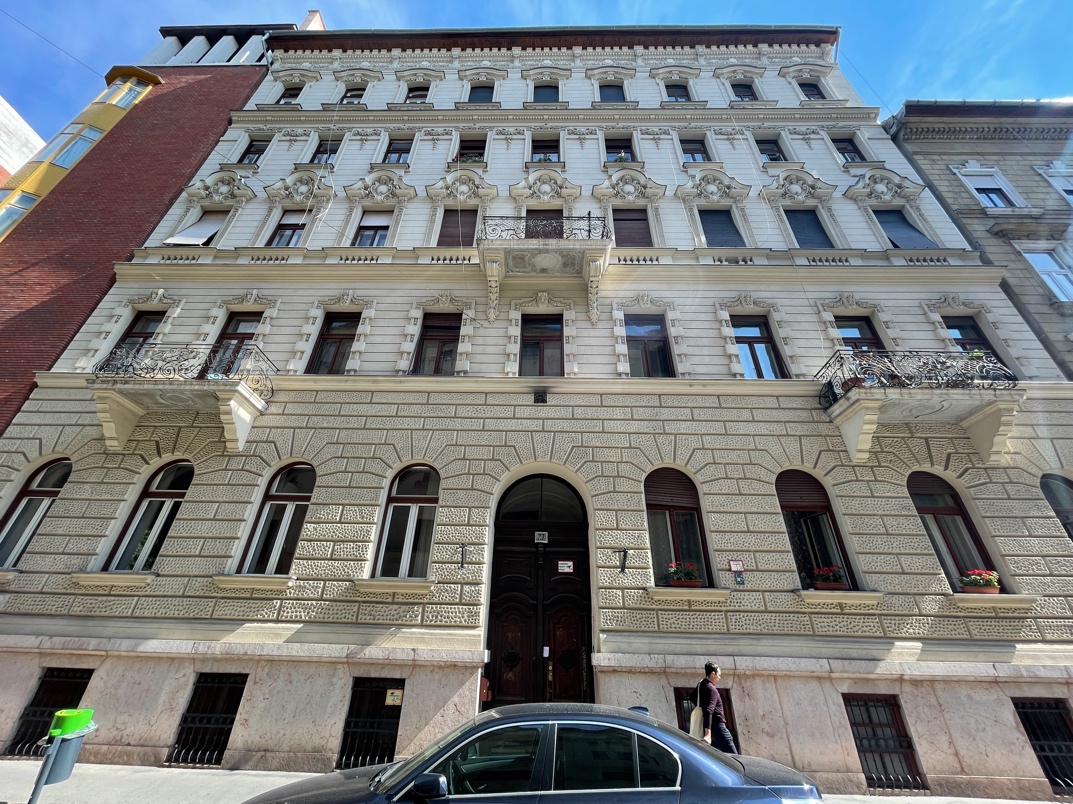 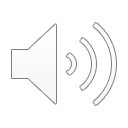 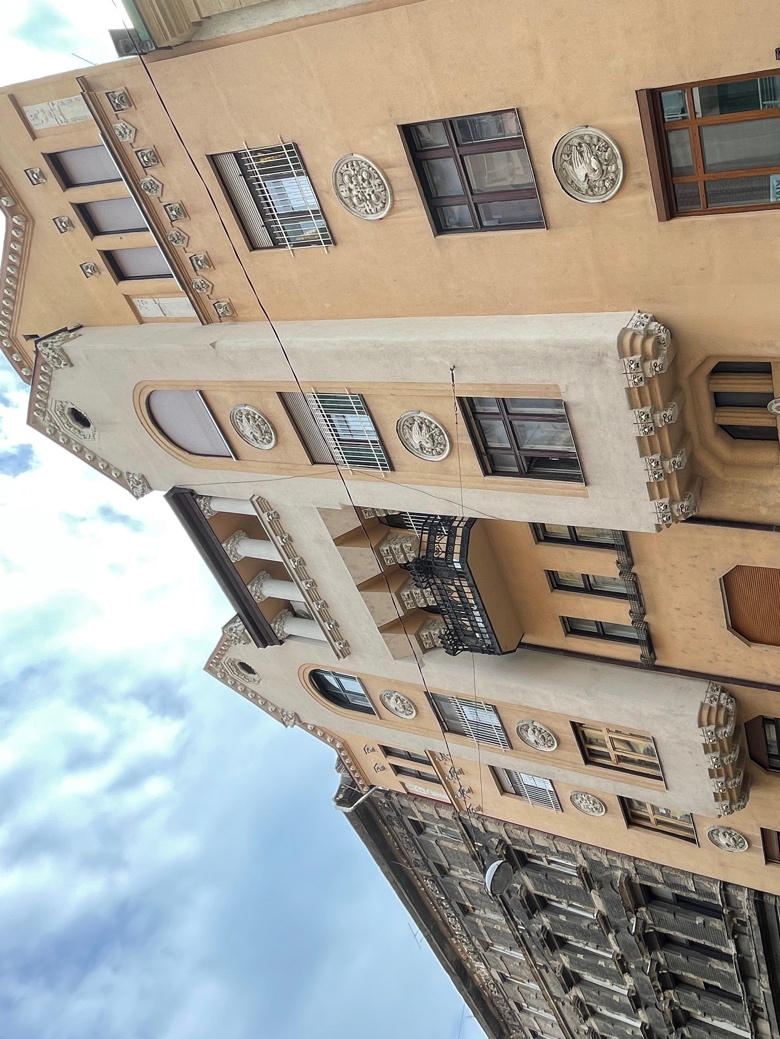 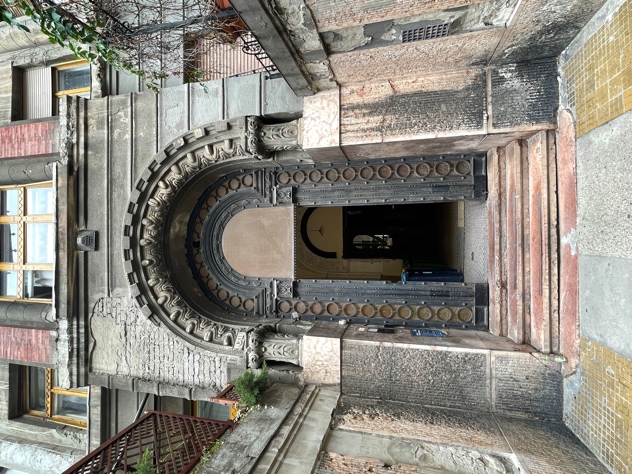 SZÁZADFORDULÓ 1895-1920
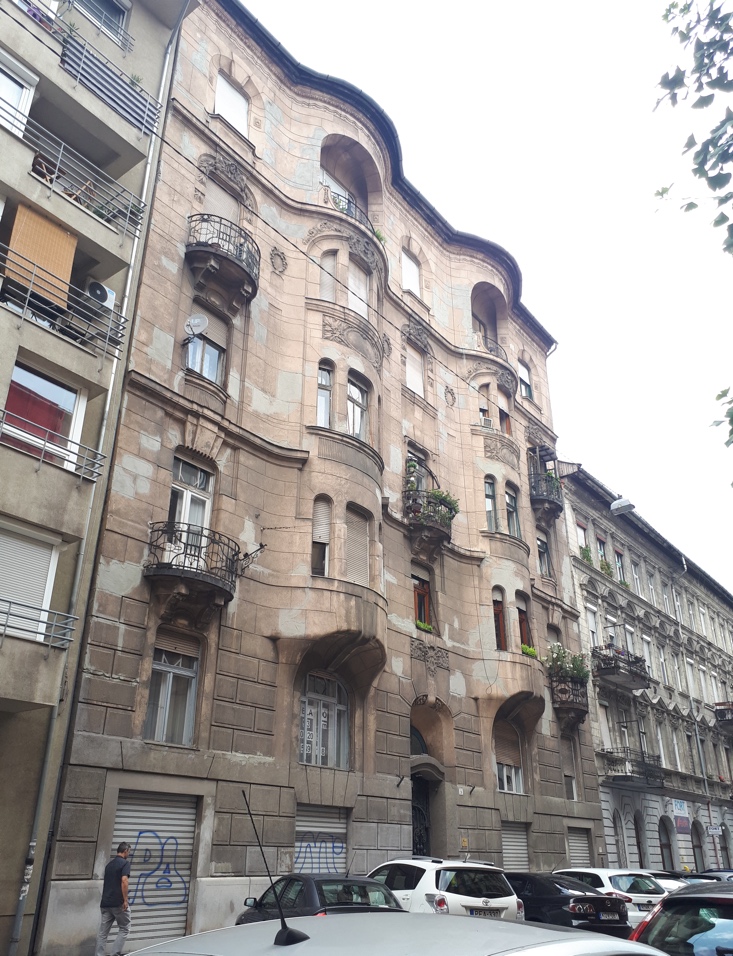 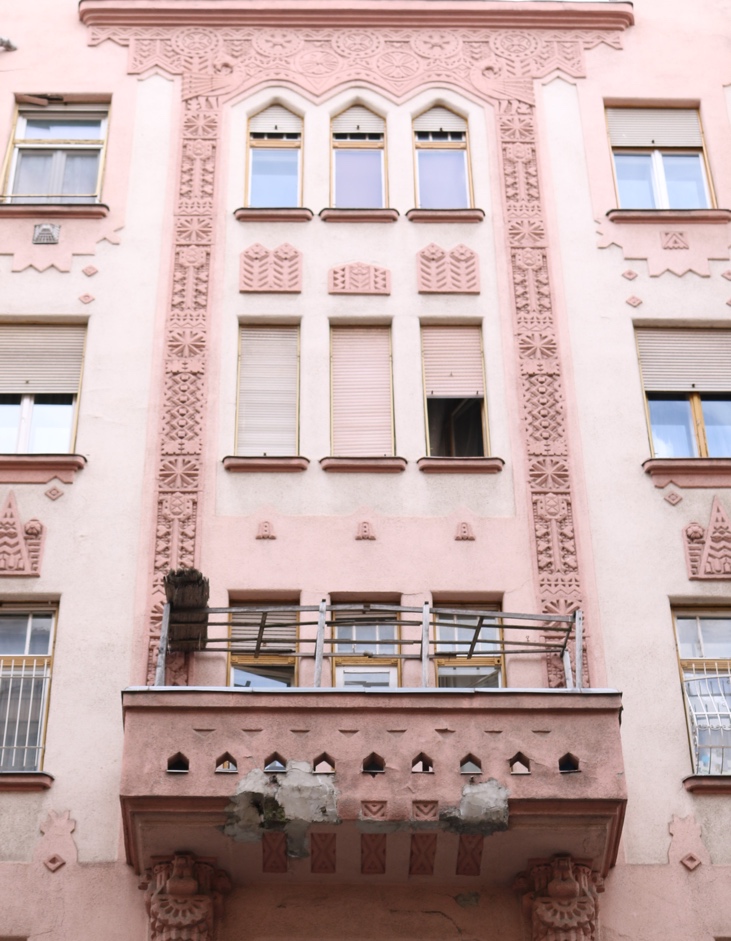 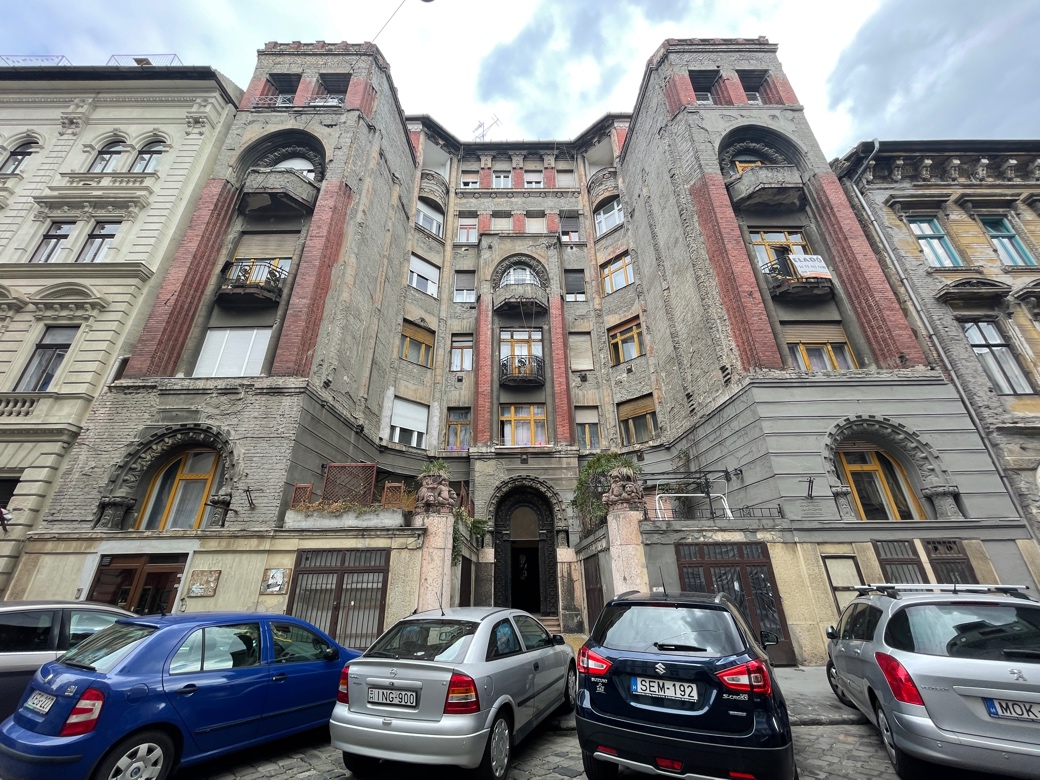 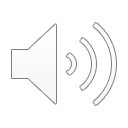 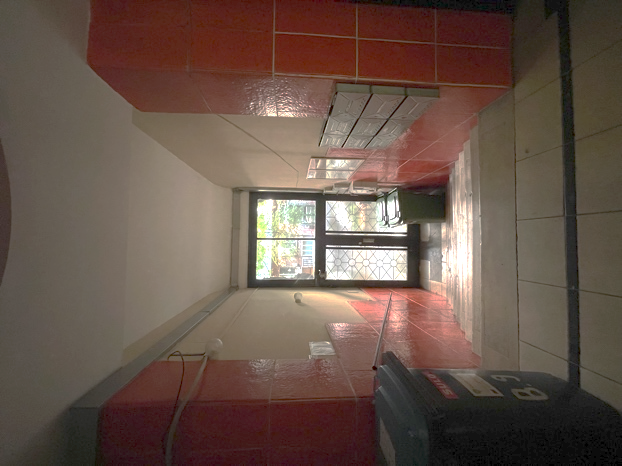 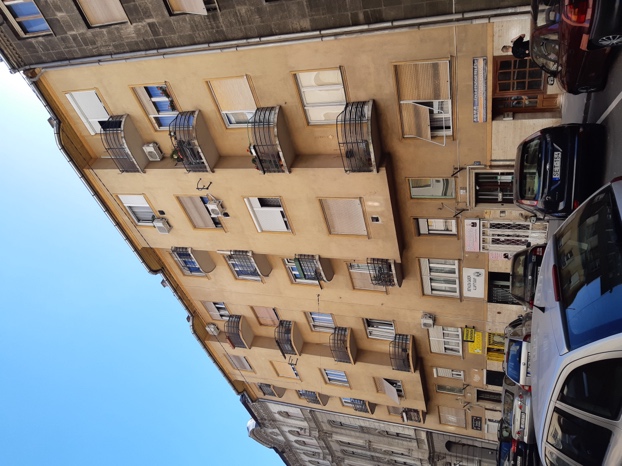 MODERN 1920-1940
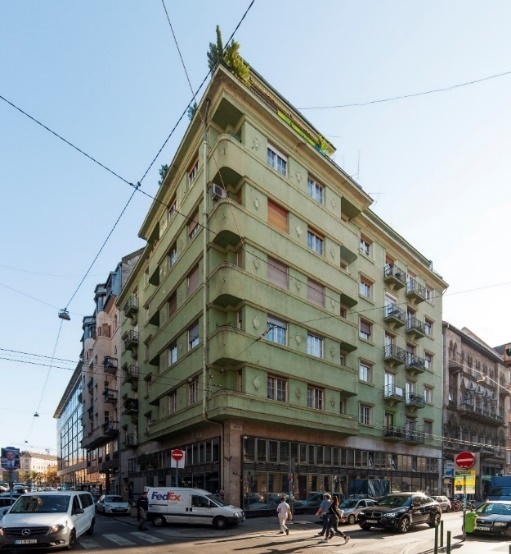 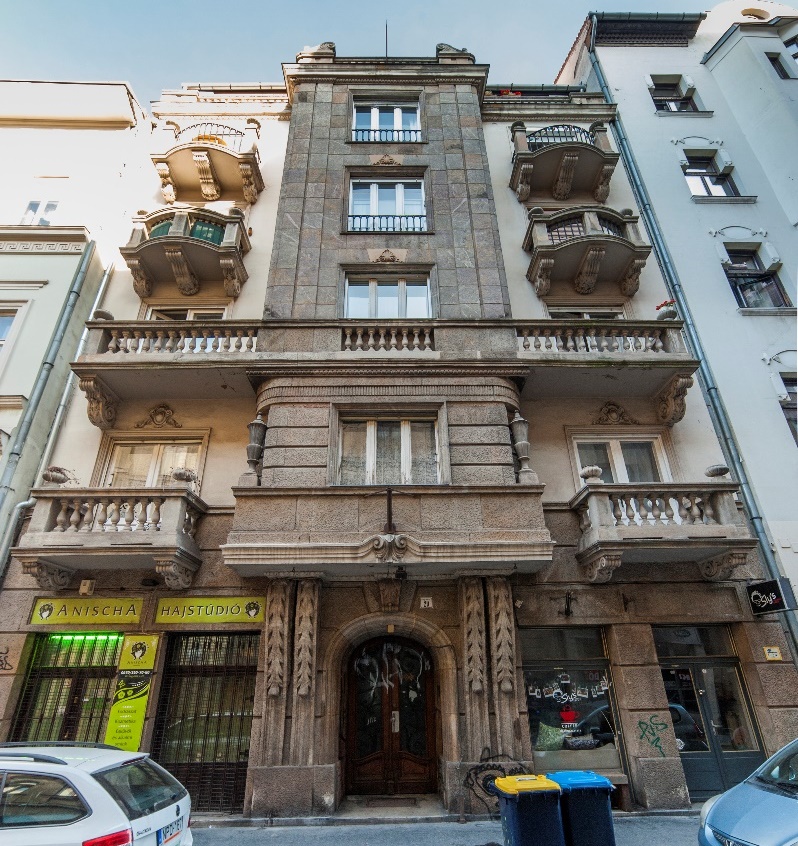 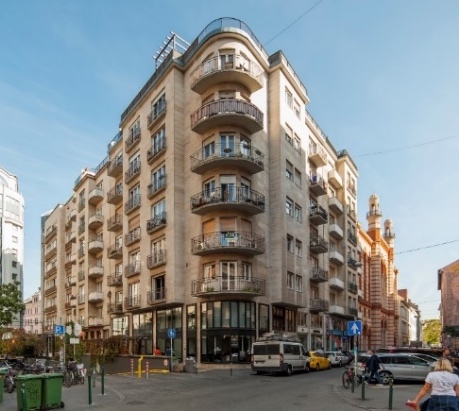 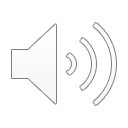 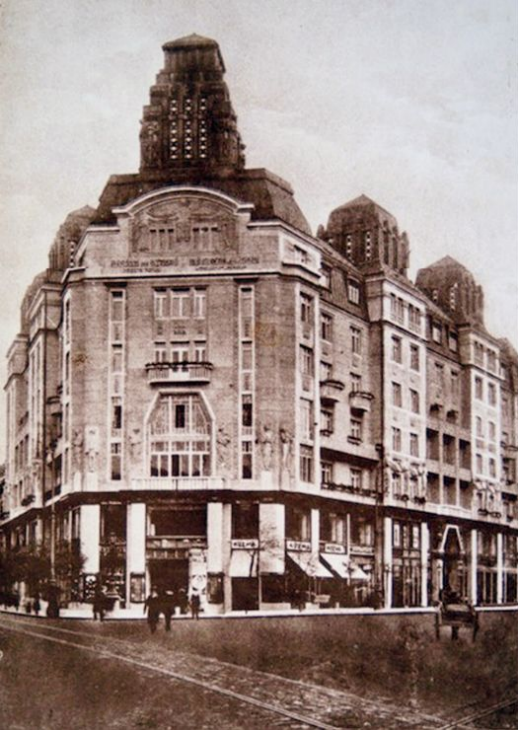 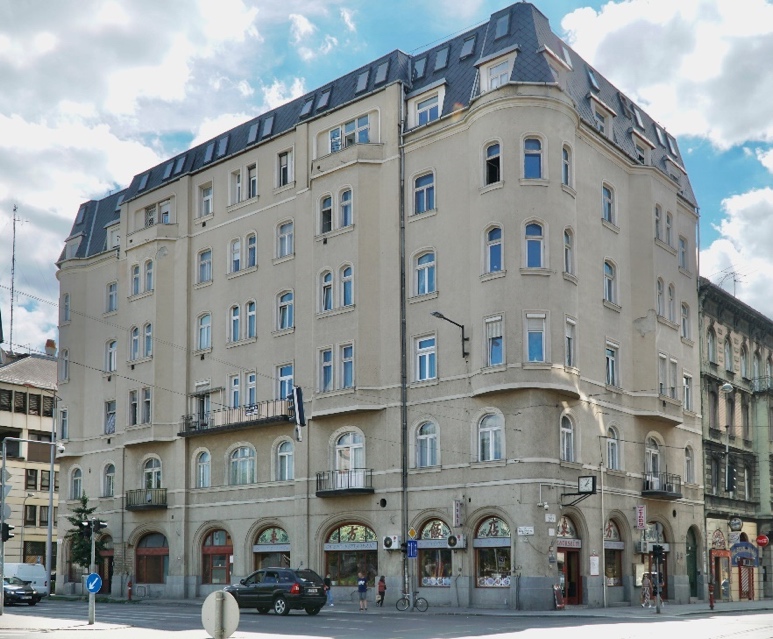 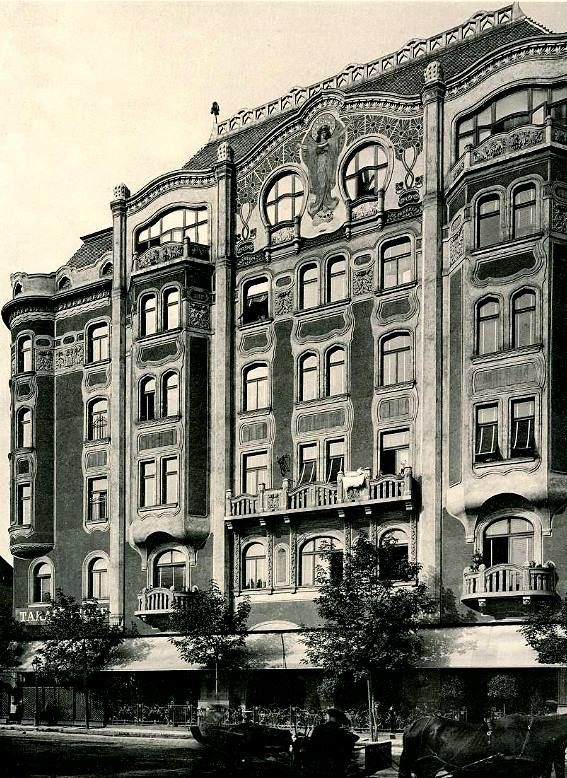 2. VILÁGHÁBORÚ ÉS HATÁSA: LEÁLDÓZÓBAN A BÉRHÁZAK
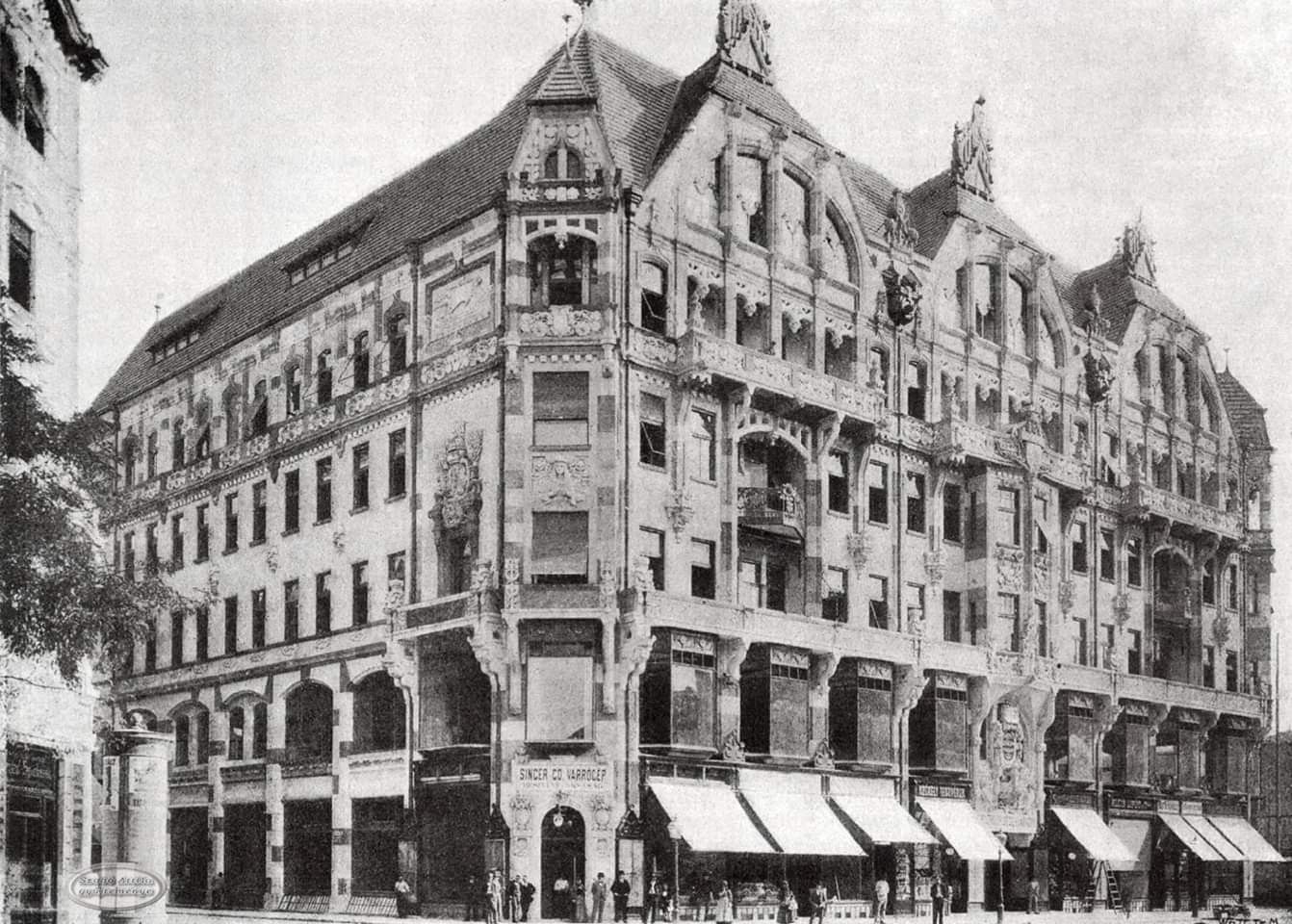 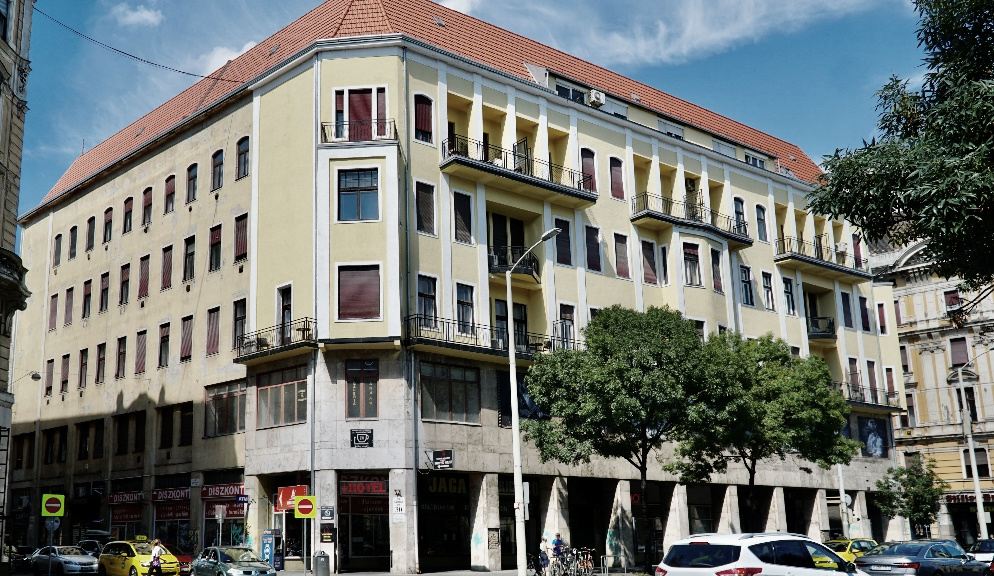 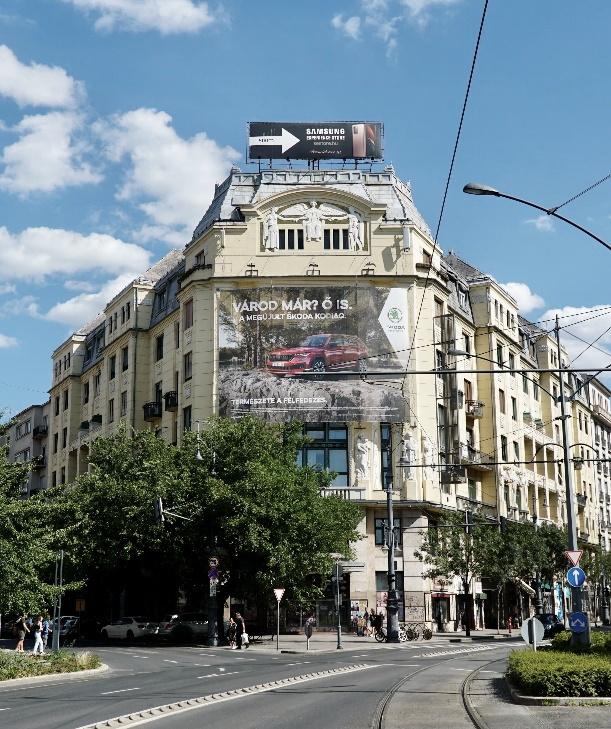 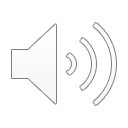 TÖMBREHABILITÁCIÓS PROGRAMOK
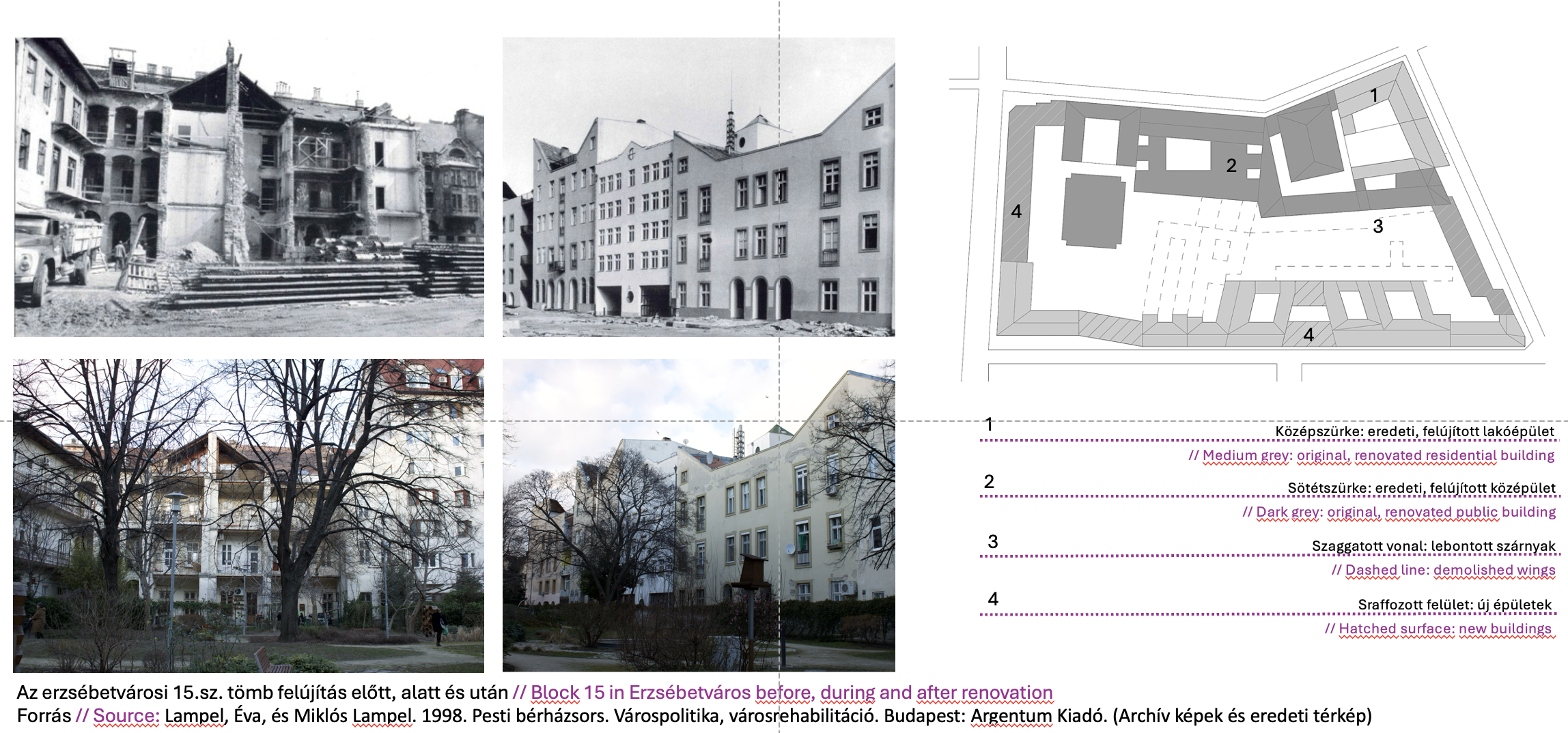 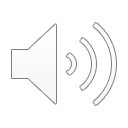 BEAVATKOZÁSOK
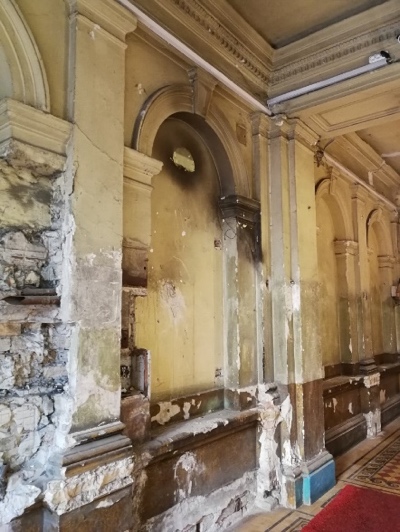 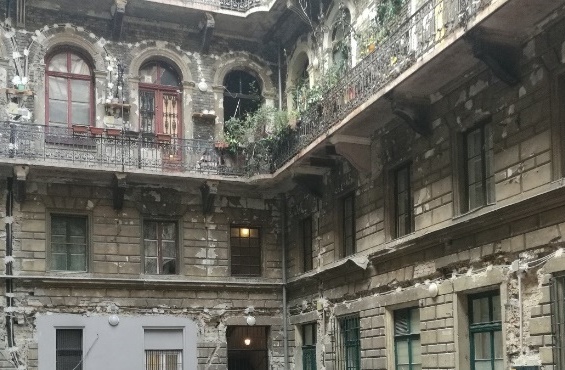 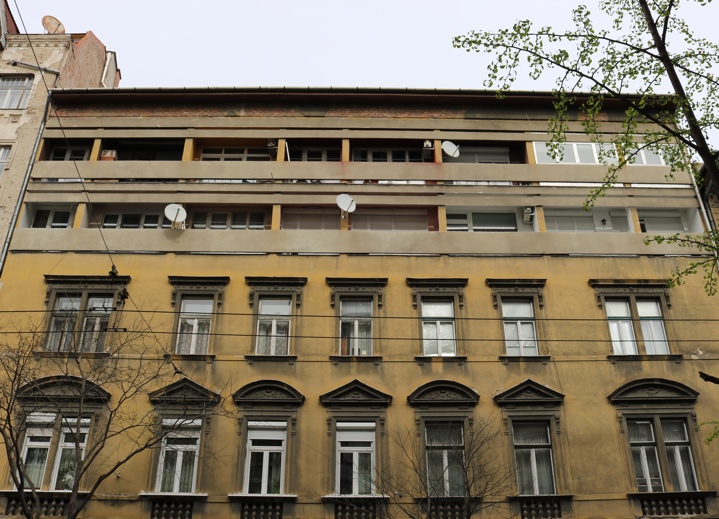 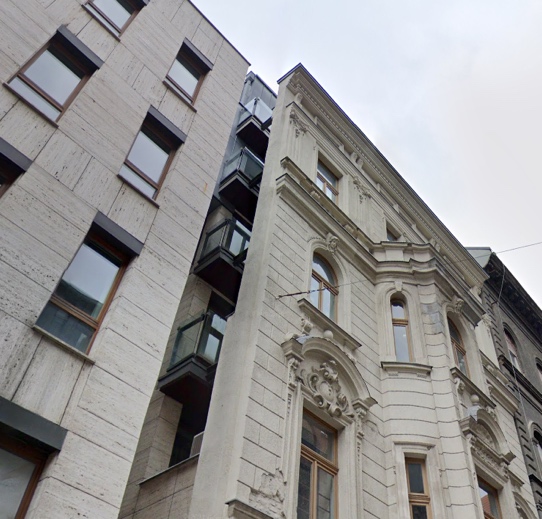 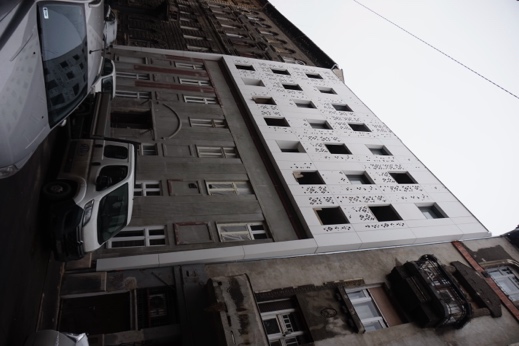 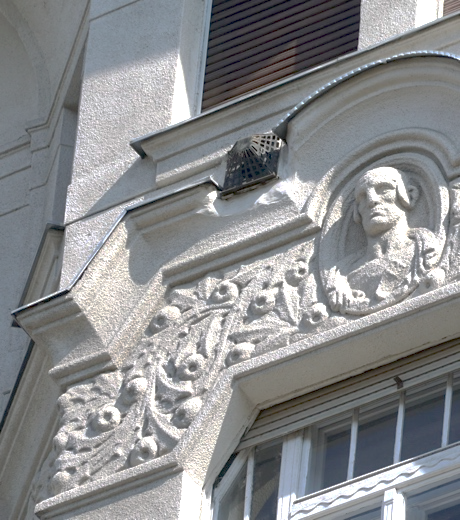 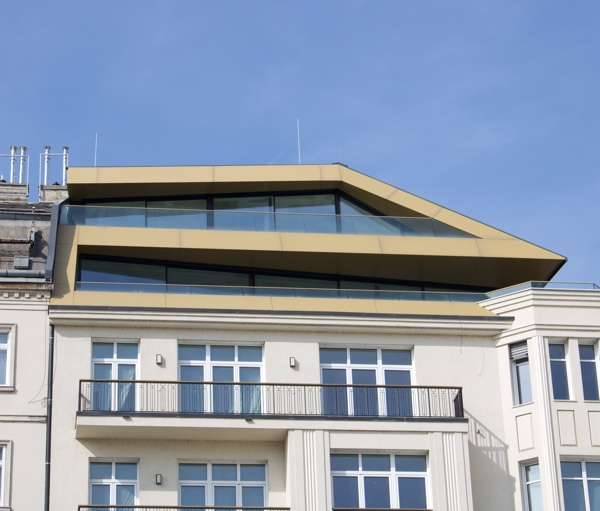 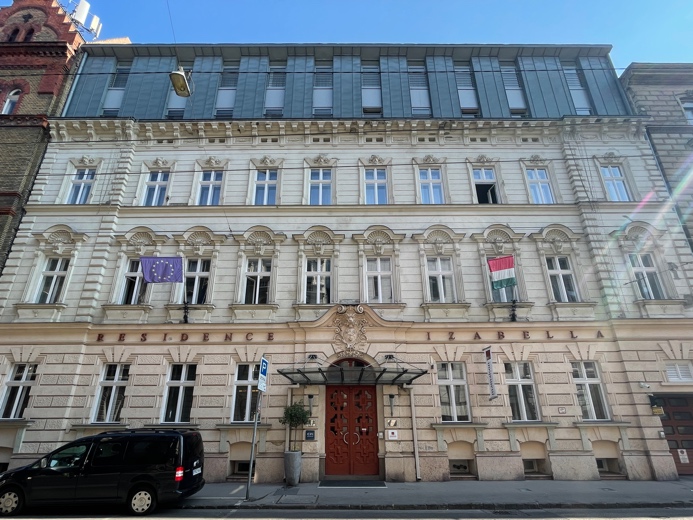 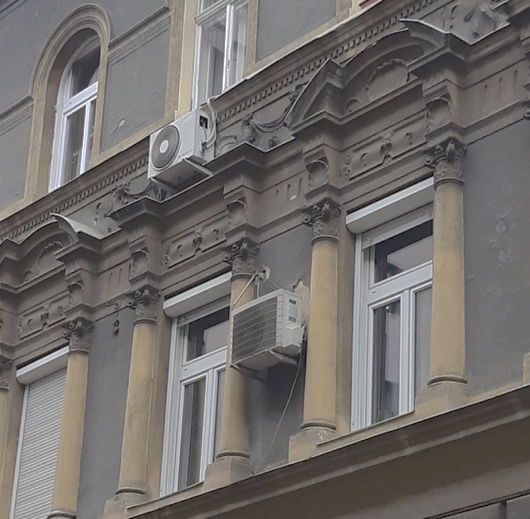 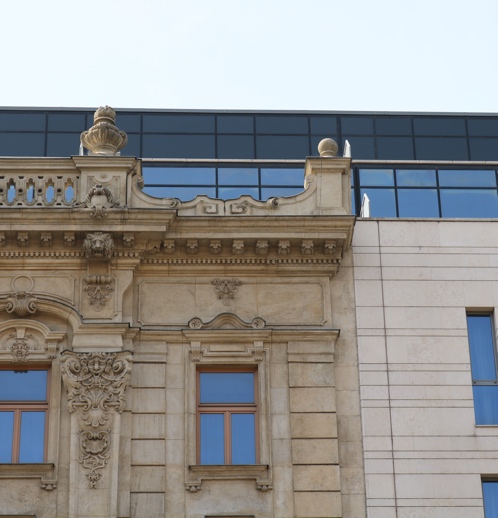 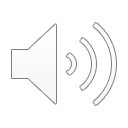 IMPRESSZUM // IMPRRESSUM

Szöveg // Text: 
Sugár Viktória
Megalapozó kutatás // Fundamental research: 
Sugár Viktória, Kita Michihiro
Az adatbázis elkészítésében részt vettek // Participated in creating the database: 
Sugár Viktória, Rozmann Viktor, Mizsei Anett, Szabó Viktória Daniella, Horváth Gabriella, Vöröss András Bendegúz, 
Fuchs Dániel, Kolman Martin, Mészáros Rebeka, Kiss Virág, Kovács Nóra, Szabó Edit
Az ábrák fő forrásai // Main sources of figures:
Építészeti tervek // Architectural plans: 
Budapest Főváros Levéltárának Gyűjteménye
Archív fotók // Archive photographs: 
Fortepan
Építészeti rajzokat készítette // Architectural drawings made by: 
Erhardt Anna
Digitális modellek // Digital models: 
Krakomperger Dávid, Horkai András
KÖSZÖNÖM A FIGYELMET!
A Kulturális és Innovációs Minisztérium ÚNKP-23-4-II-OE-62 kódszámú Új Nemzeti Kiválóság Programjának a Nemzeti Kutatási, Fejlesztési és Innovációs Alapból finanszírozott szakmai támogatásával készült.
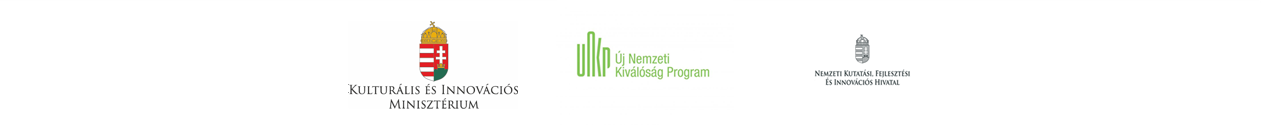 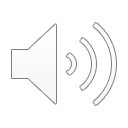